IL NEOLITICO
Ricostruisci la vita dell’uomo del NEOLITICO
Questa presentazione neolitico è suddivisa in 21 capitoli: La nascita dell’agricoltura; La tecnica del “taglia e brucia”; La semina; La mietitura; La preparazione del cibo; L’allevamento; L’aratura; La produzione domestica di vasi; La produzione artigianale di vasi; La produzione domestica di cesti; La produzione artigianale di cesti; La filatura; La tessitura domestica; La tessitura artigianale: L’artigianato del legno; Gli insediamenti; Le miniere di selce; Il commercio; La società; La religione; Il culto dei morti.  
 I capitoli sono incompleti poiché mancano di una o più slide. Completali tu recuperando nell’archivio le slide mancanti e specificando, per ciascuna di esse, se si tratta di ipotesi, fonti dirette o fonti indirette. 

Ipotesi: sono quelle che gli studiosi fanno sulla base delle fonti di cui dispongono
Fonti dirette: sono le testimonianze del passato giunte fino a noi
Fonti indirette: sono rappresentate dalle informazioni che ci vengono fornite da coloro che studiano le popolazioni primitive odierne, che vivono in condizioni simili a quelle in cui viveva l’uomo del neolitico.  
.
La nascita dell’agricoltura
Ipotesi
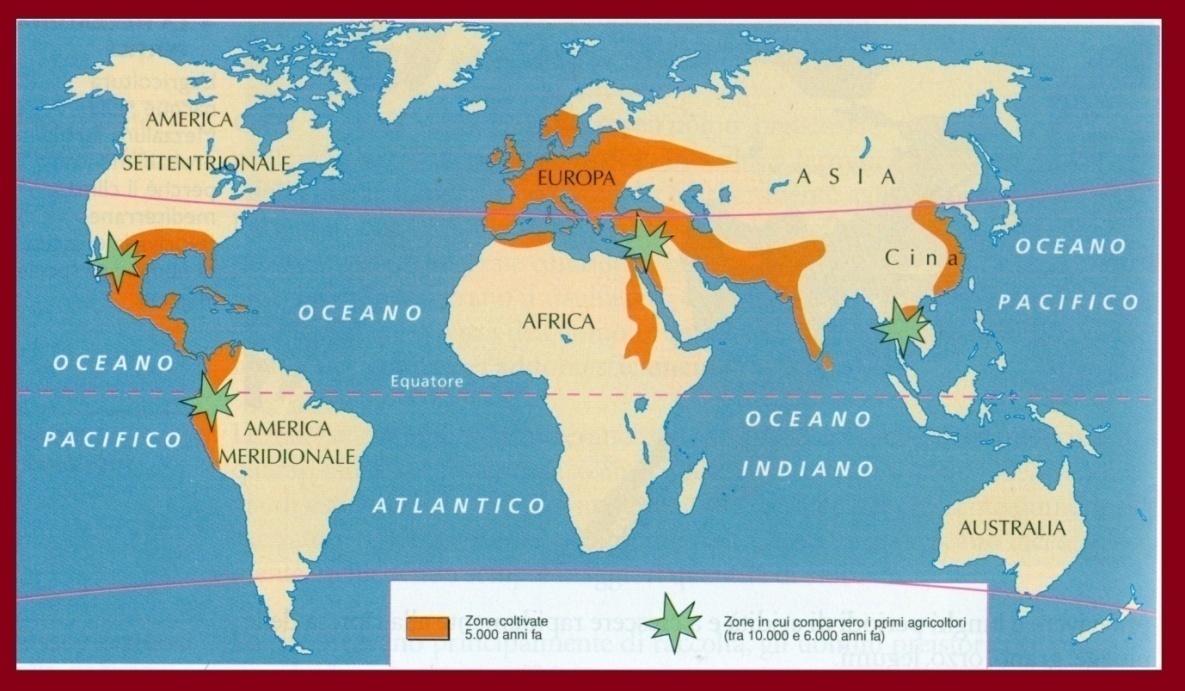 Circa 10.000 anni fa, con il mitigarsi del clima, la tundra, che occupava la maggior parte dell’Europa, si sposta verso nord lasciando il posto alle foreste di latifoglie, mentre nelle regioni costiere del Mediterraneo si diffonde un tipo di vegetazione in cui predominano fitti cespugli e boscaglie. Questa vegetazione viene chiamata “macchia mediterranea”. 
È in questo ambiente che fa la sua comparsa l’agricoltura, in particolare nella zona mediorientale definita “mezzaluna fertile”. Qui i primi agricoltori individuarono nel frumento selvatico la pianta più adatta ad essere addomesticata.
Fra i 6.000 e i 5.000 anni fa, l’agricoltura si è diffusa in quasi tutta l’Europa.
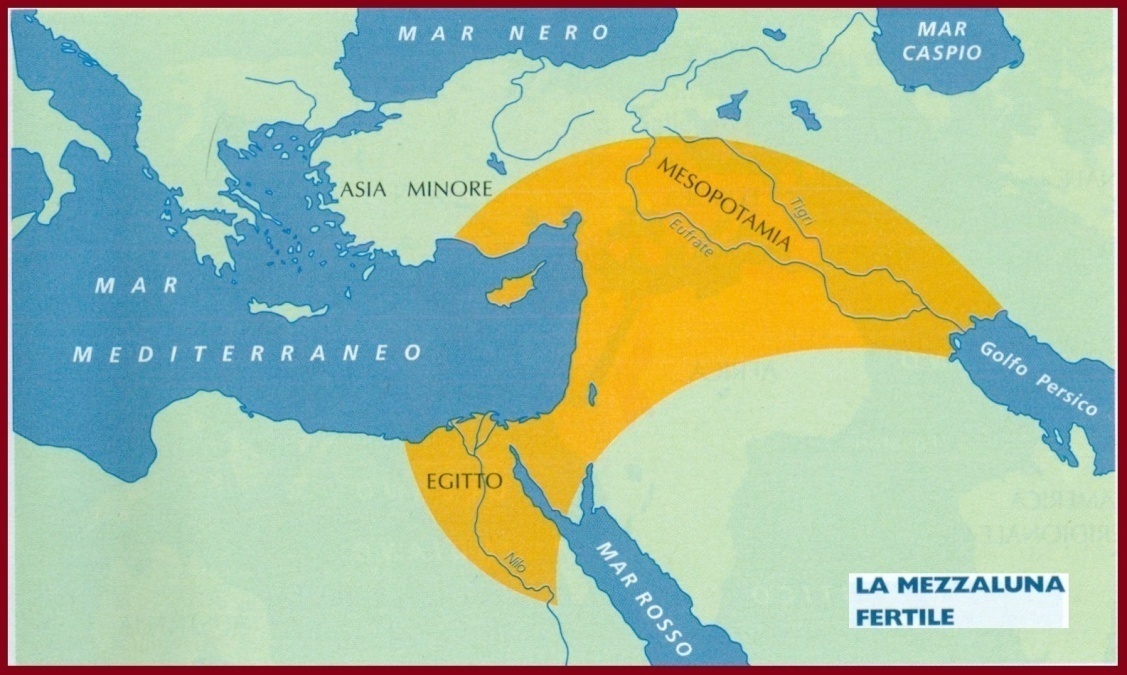 La tecnica del “taglia e brucia”
Ipotesi
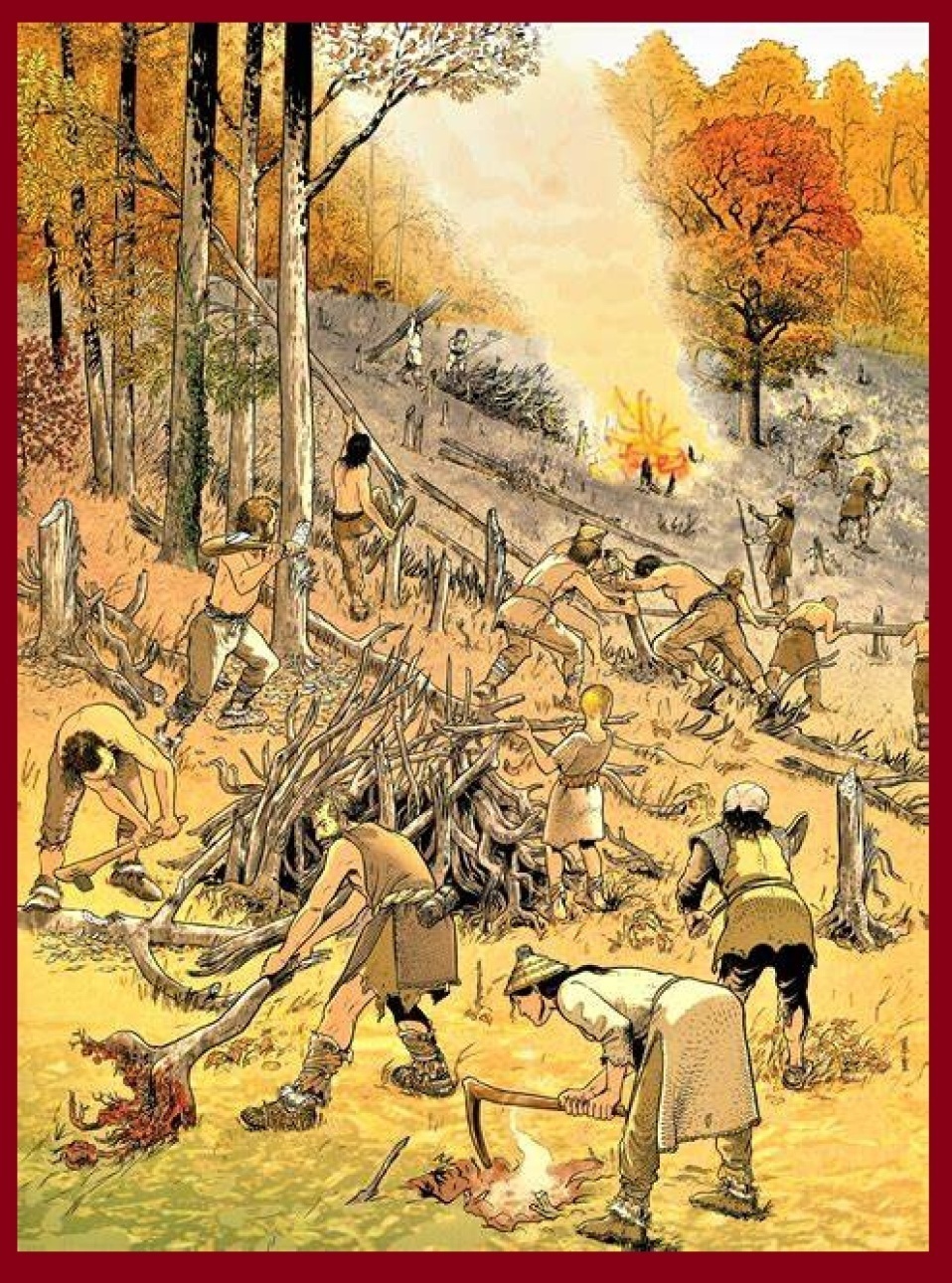 Per far posto alla coltivazione dei cereali, gli agricoltori utilizzavano la tecnica del “taglia e brucia”: prima abbattevano gli alberi con scuri e asce, successivamente li bruciavano per fertilizzare il terreno con la cenere.
Fonti indirette
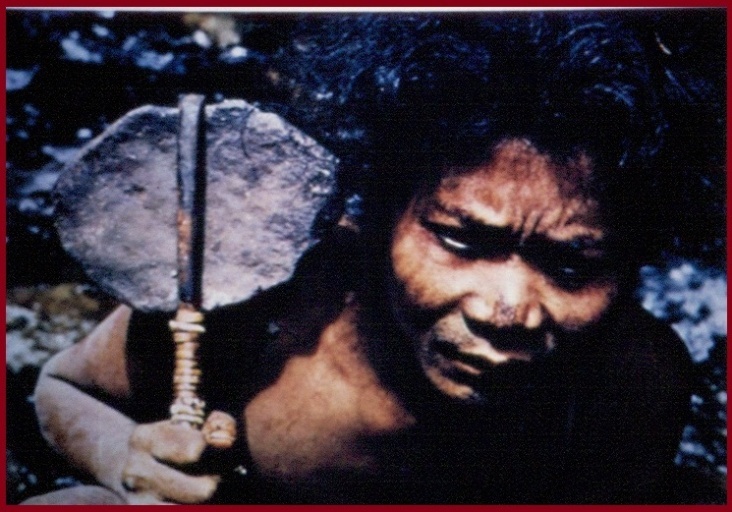 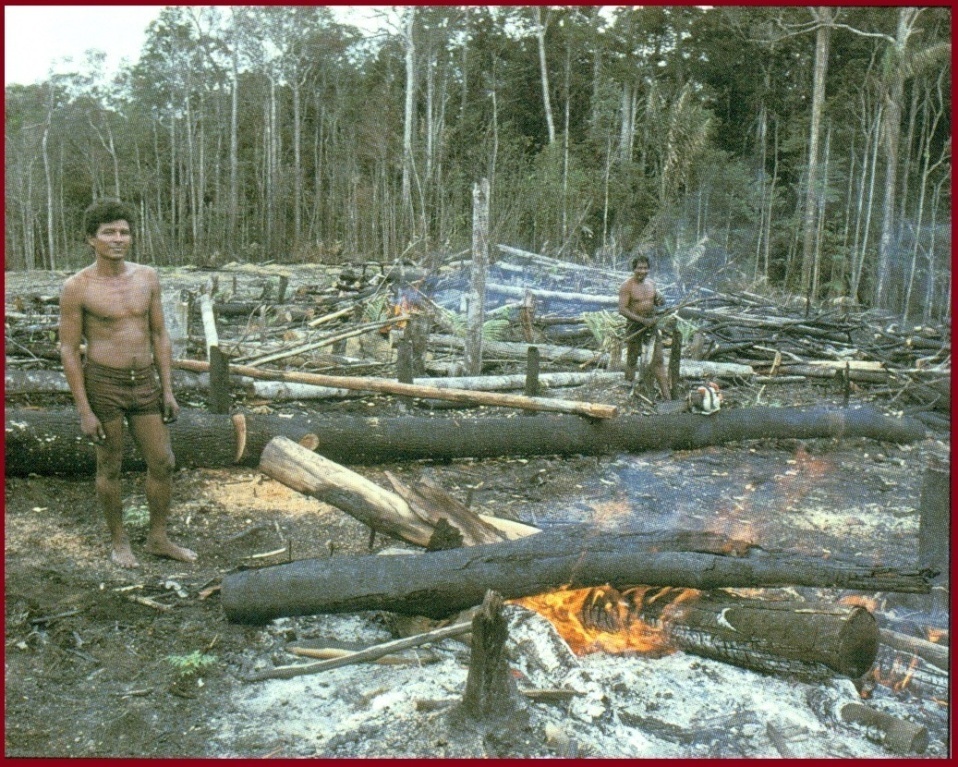 Tasaday con scure immanicata
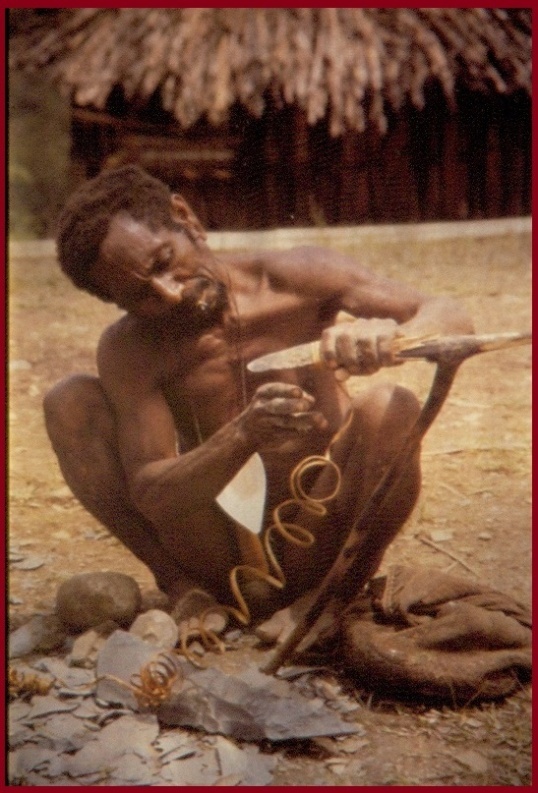 Coltivatori dell’Amazzonia che utilizzano la tecnica del “taglia e brucia”
Artigiano pigmeo che fabbrica un’ascia
La semina
Ipotesi
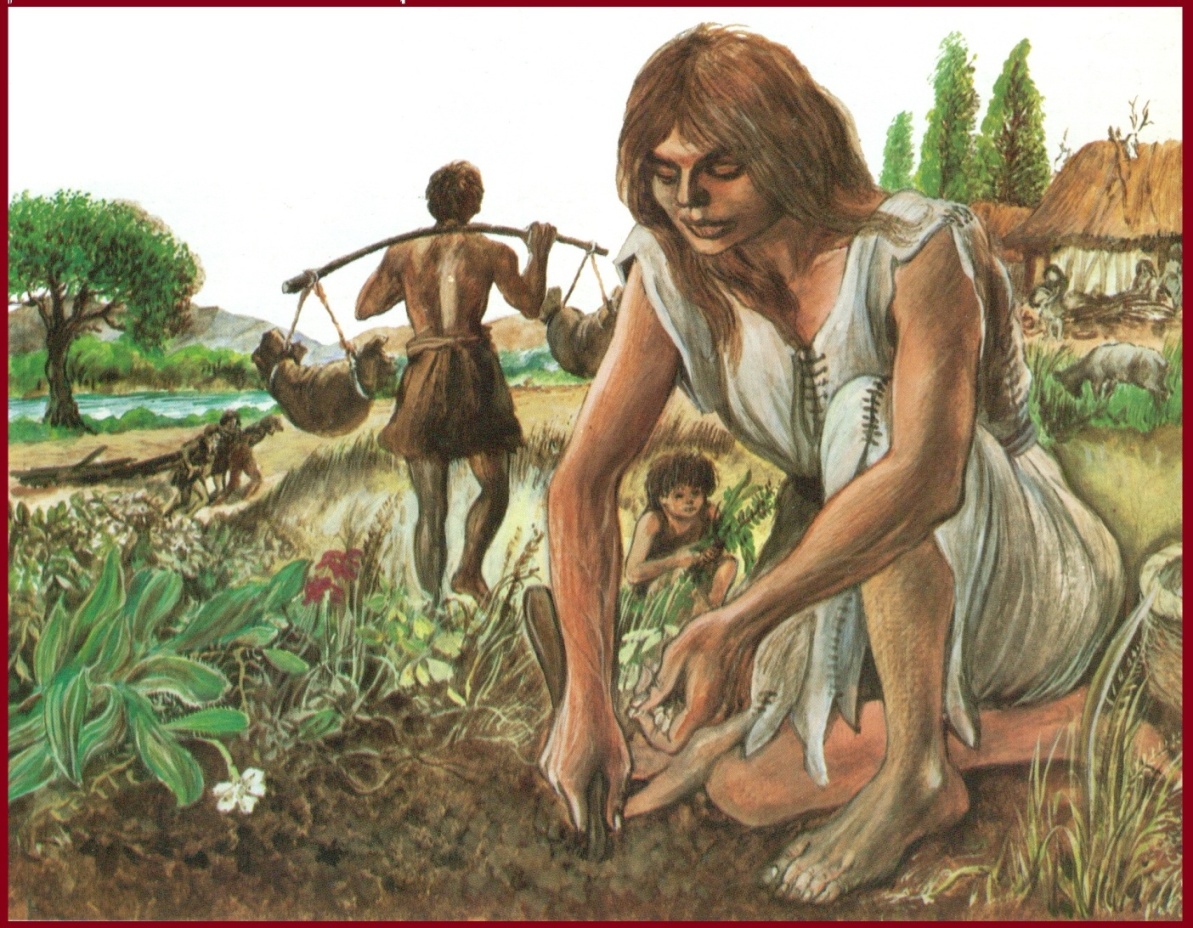 Una volta disboscato, il terreno veniva dissodato con le zappe e seminato. Probabilmente,  erano le donne che se ne occupavano, in quanto l’attività di raccolta dei frutti spontanei aveva permesso loro di osservare il ciclo biologico naturale seme-pianta-frutto-seme.
Fonti indirette
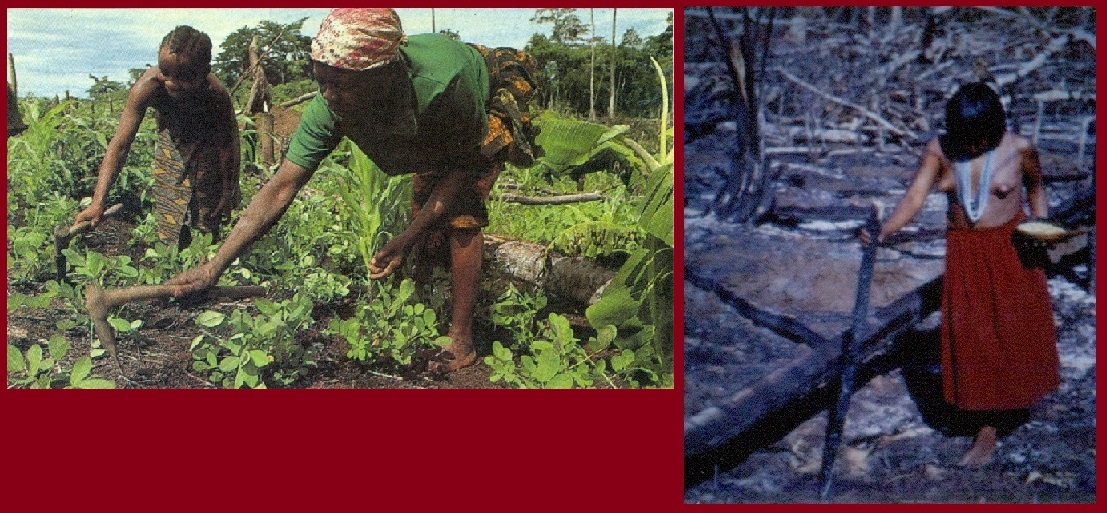 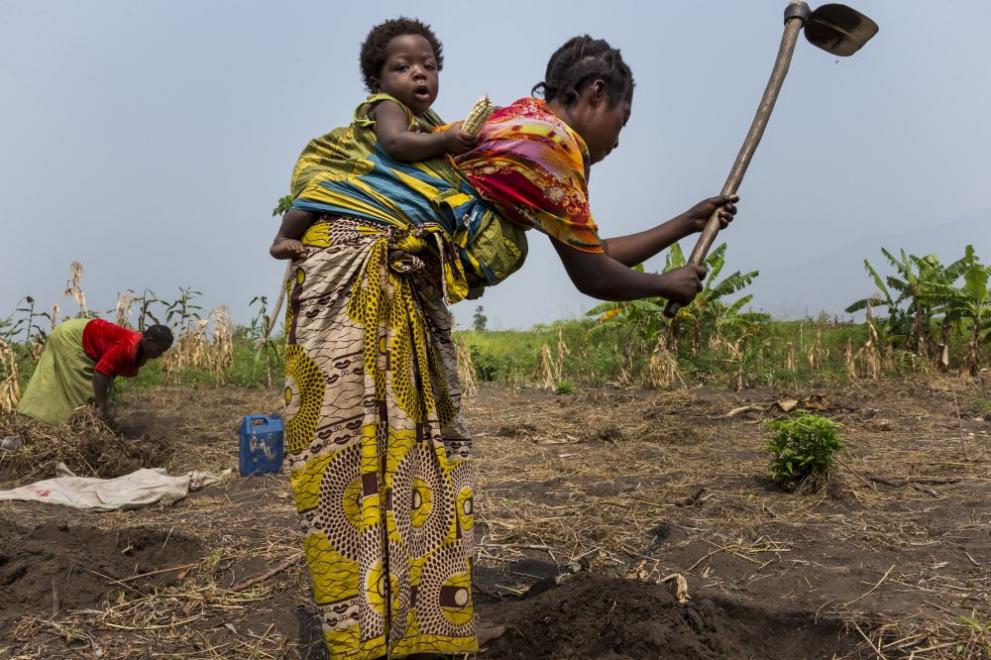 Donna india dell’Amazzonia intenta a seminare in una zona disboscata con il sistema del “taglia e brucia”.
La mietitura
Ipotesi
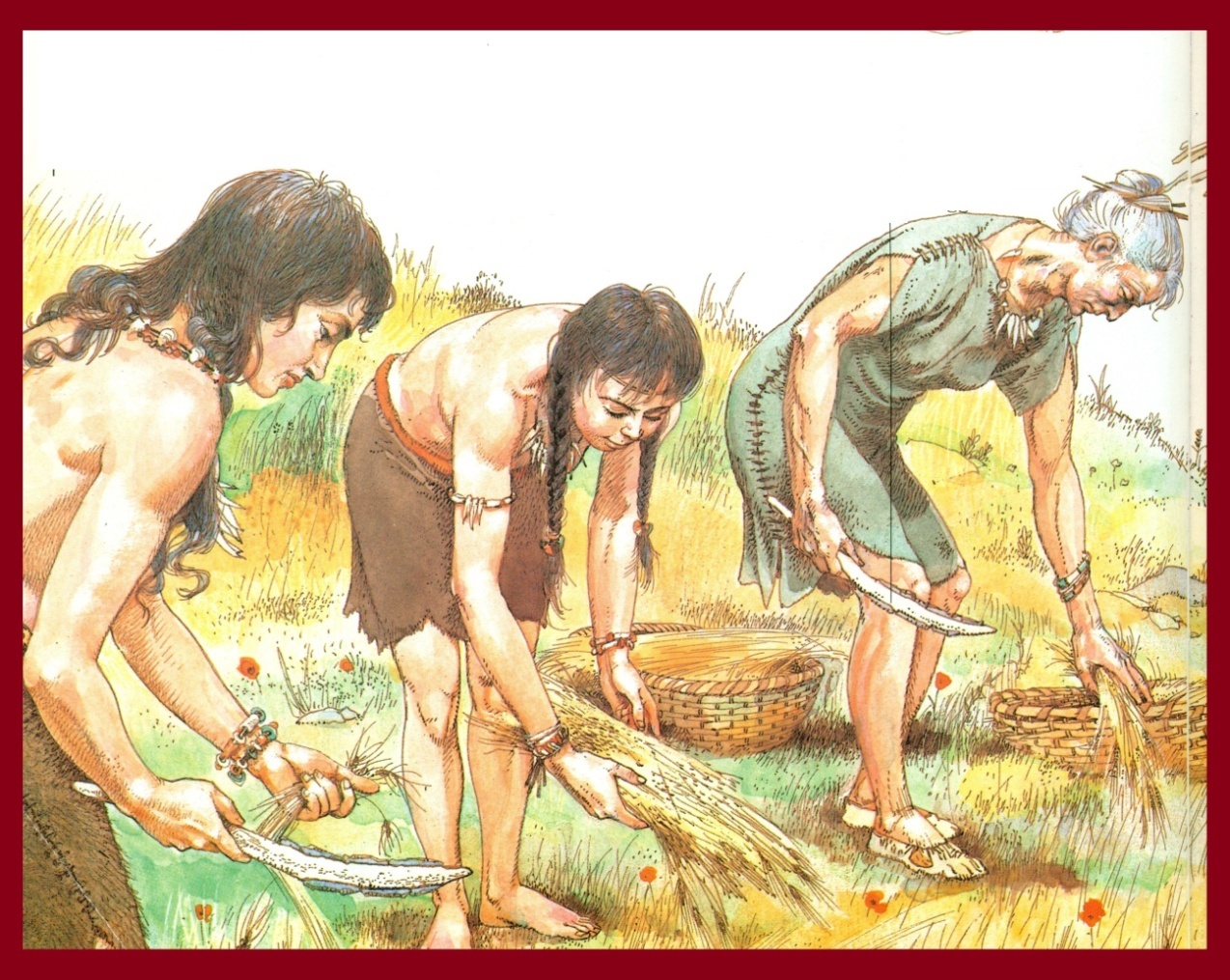 Le donne mietevano il grano usando falcetti fatti con lame affilate di selce inserite in manici di legno
Fonti dirette
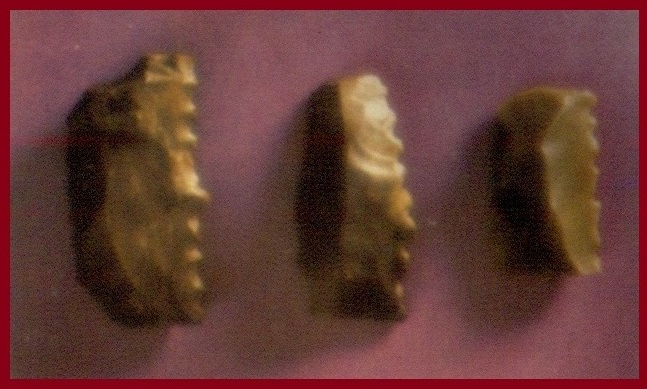 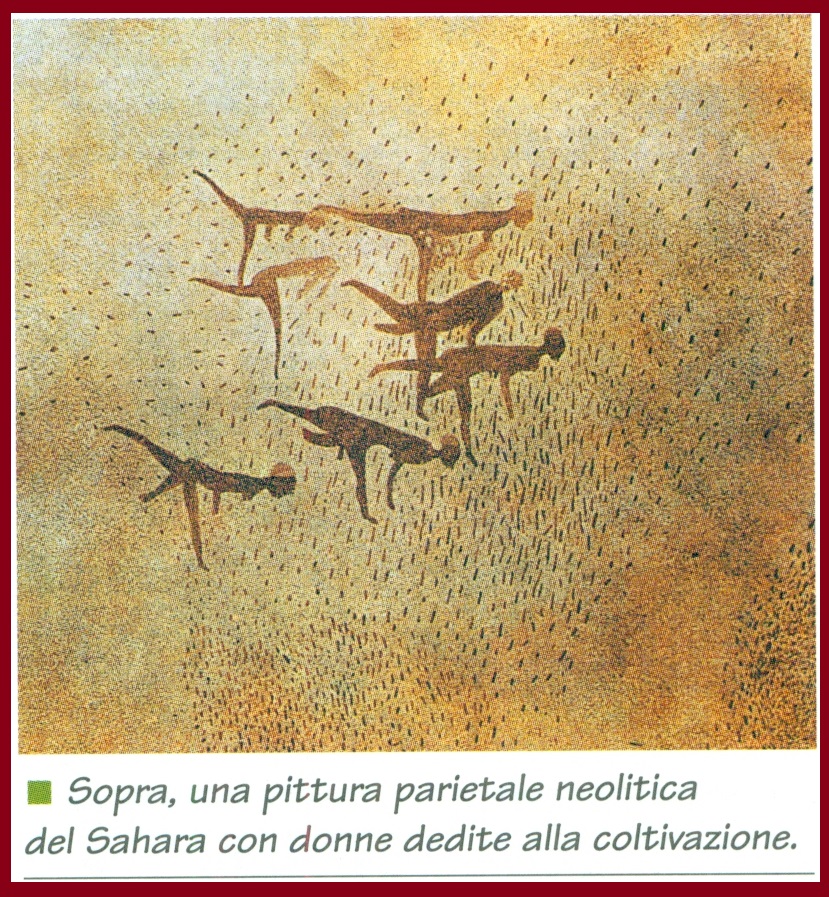 Lamine di selce seghettate
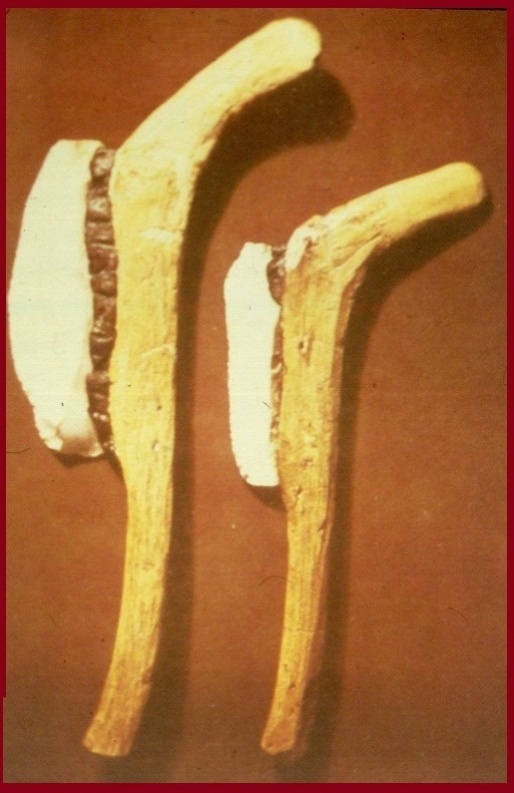 Pittura parietale neolitica del Sahara con donne che mietono
Falci in legno e selce ricostruite
La preparazione del cibo
Ipotesi
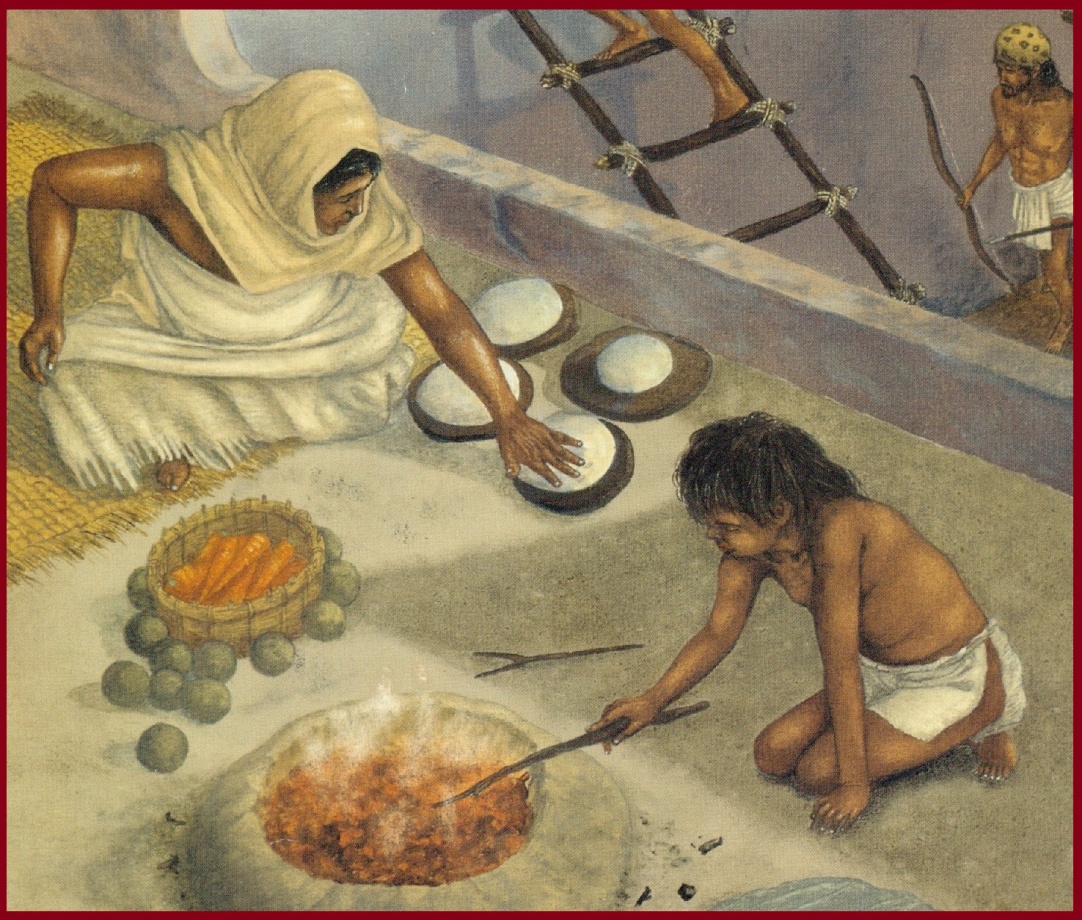 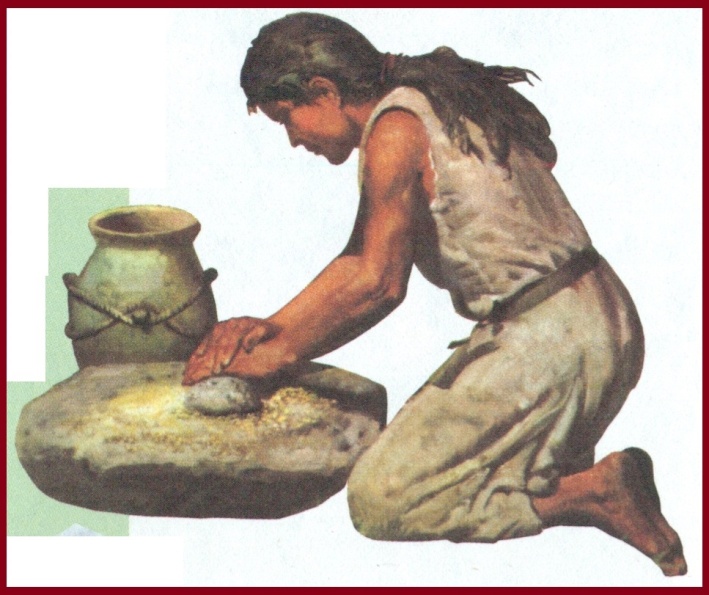 I cereali coltivati venivano macinati con macine di pietra; la farina così ottenuta veniva impastata con acqua e poi cotta. Queste mansioni erano svolte dalle donne
Fonti indirette
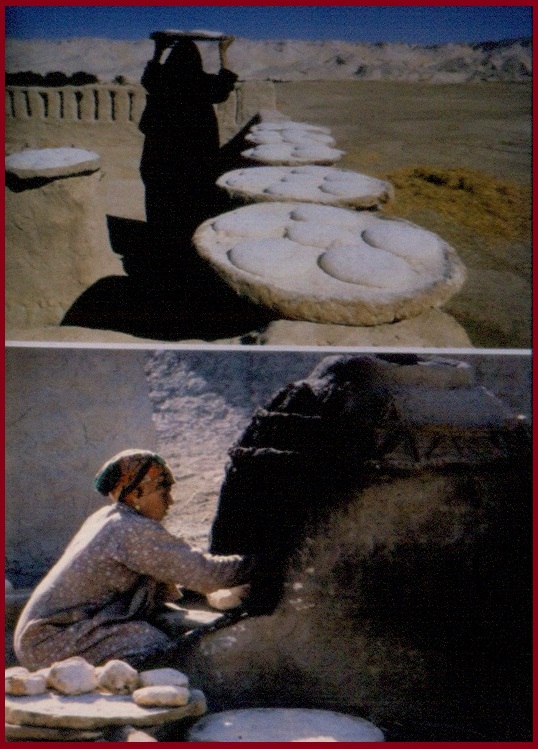 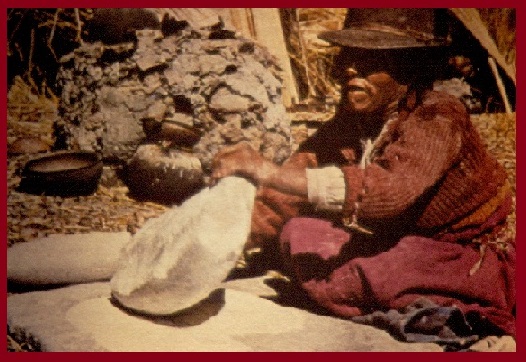 Donna boliviana che macina cereali
Preparazione e cottura del pane, impastato e messo precedentemente al sole su grandi vassoi d’argilla (Egitto)
L’allevamento
Ipotesi
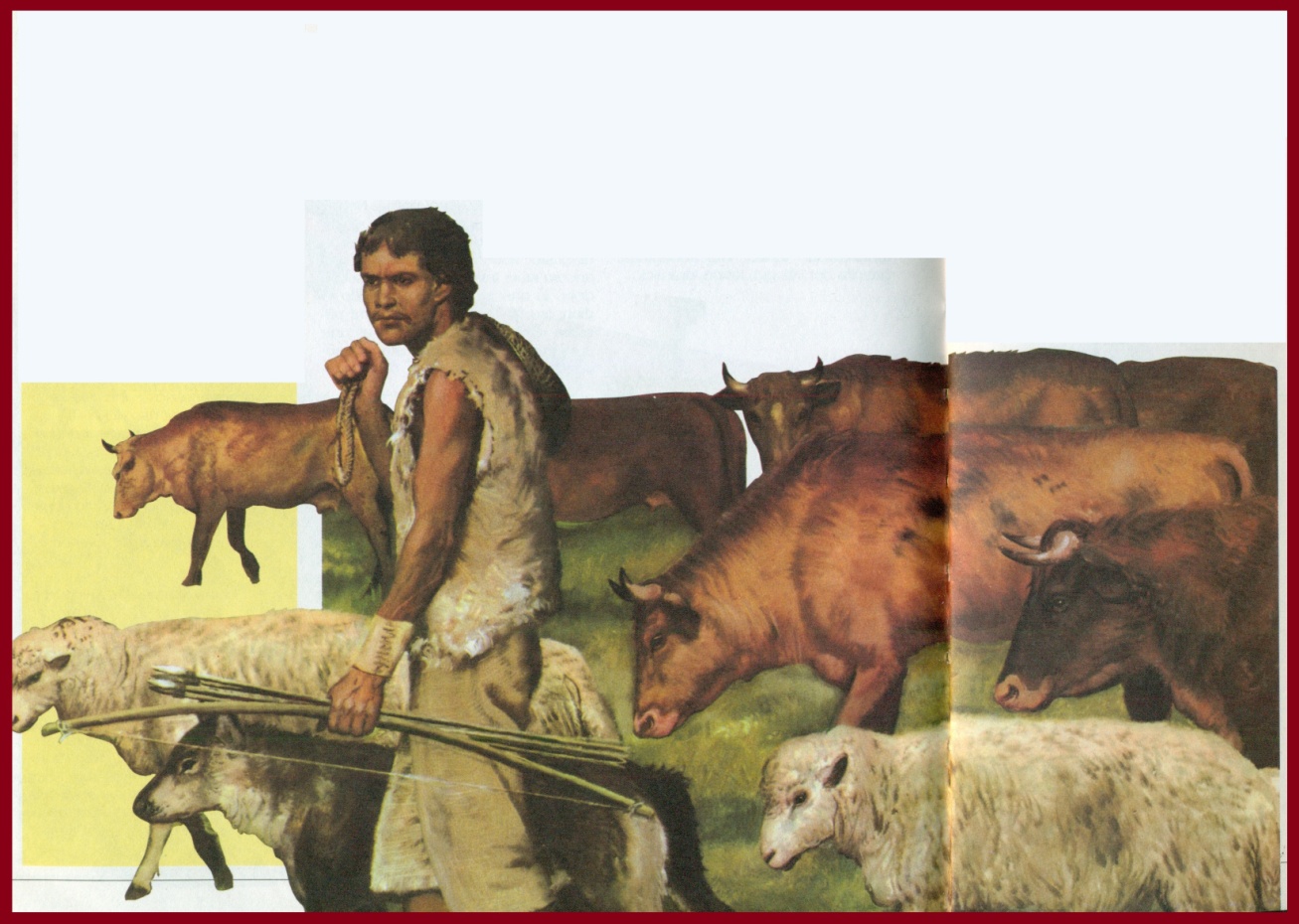 L’allevamento del bestiame era strettamente legato all’agricoltura. Poiché  avevano abbandonato la vita nomade, gli agricoltori non potevano più seguire gli spostamenti degli animali da cacciare. Iniziarono così a trattenere presso l’accampamento gli animali giovani che, col tempo, si abituavano a convivere con l’uomo. 
L’allevamento era un’attività praticata dagli uomini poiché derivava direttamente dalla caccia.
Fonti dirette
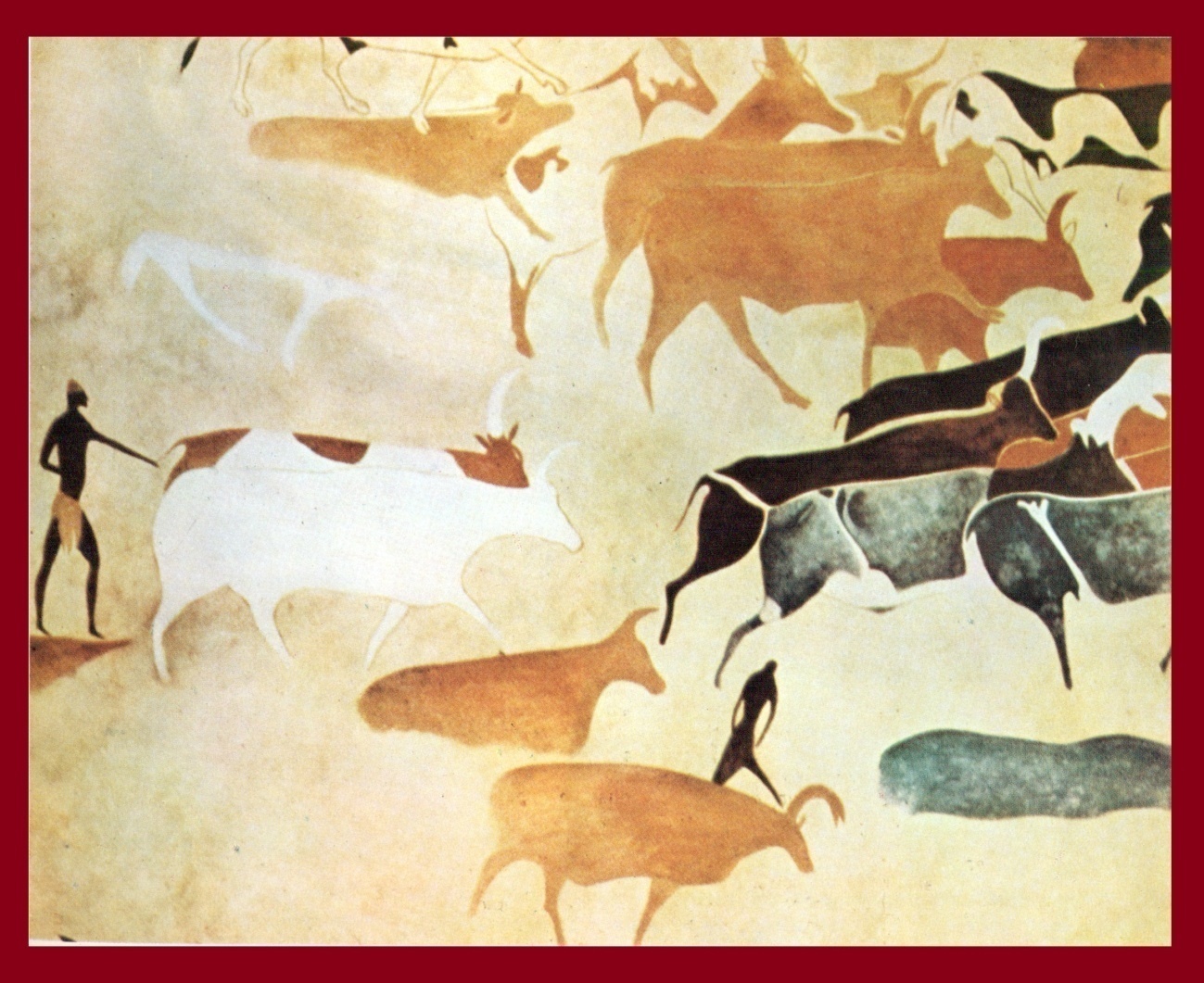 Allevatori di bestiame del Sahara (pittura rupestre).
Le bestie pezzate sono un sicuro segno di addomesticamento: non esistono infatti bovini selvatici con questo tipo di mantello; esso è il risultato degli incroci fatti dagli uomini.
Da notare anche la presenza, accanto all’uomo, di un cane.
L’aratura
Fonti dirette
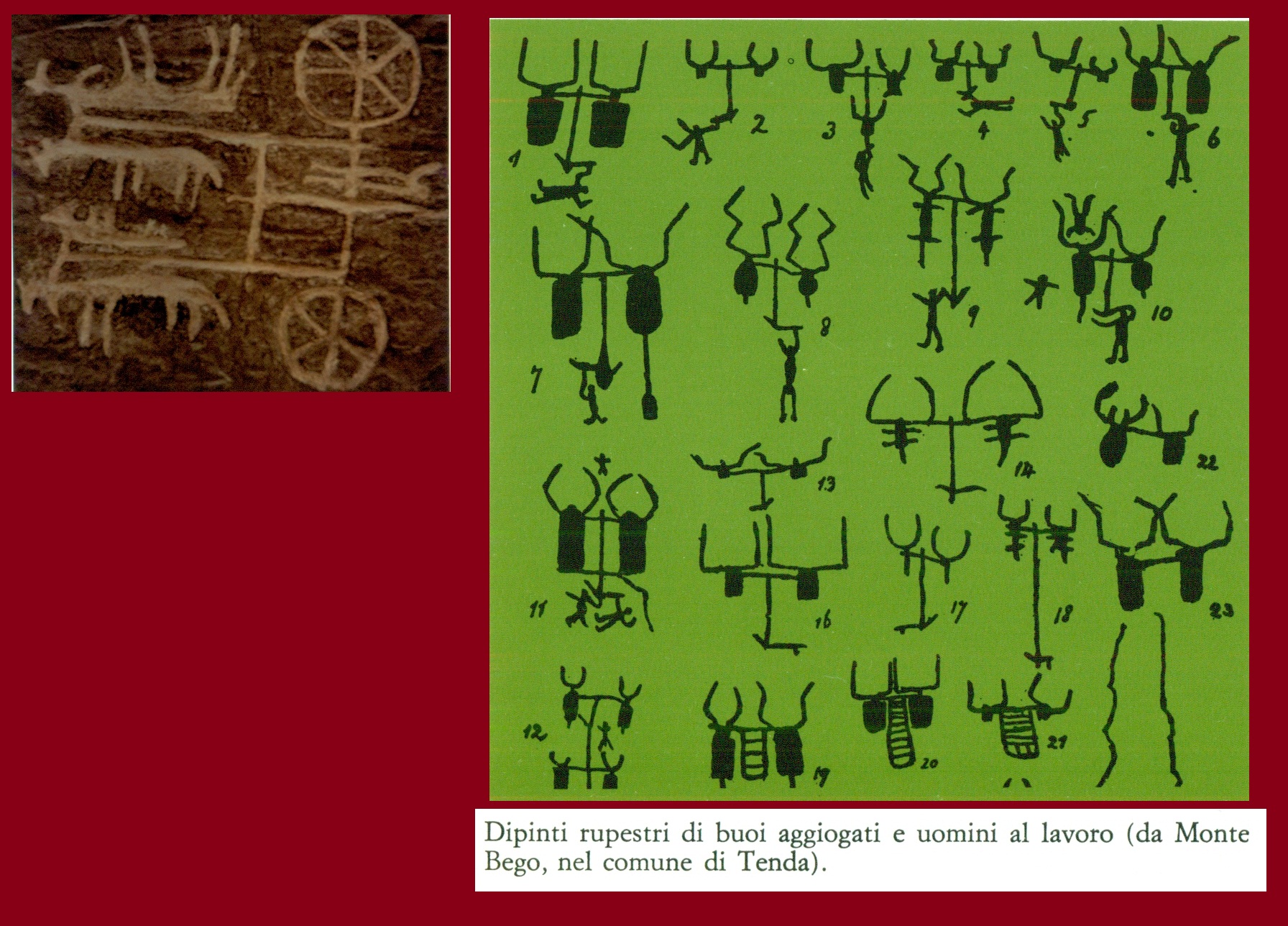 L’aratura raffigurata in un graffito della Val Camonica
Dipinti rupestri di buoi aggiogati e uomini al lavoro (Monte Bego)
La produzione domestica di vasi
Ipotesi
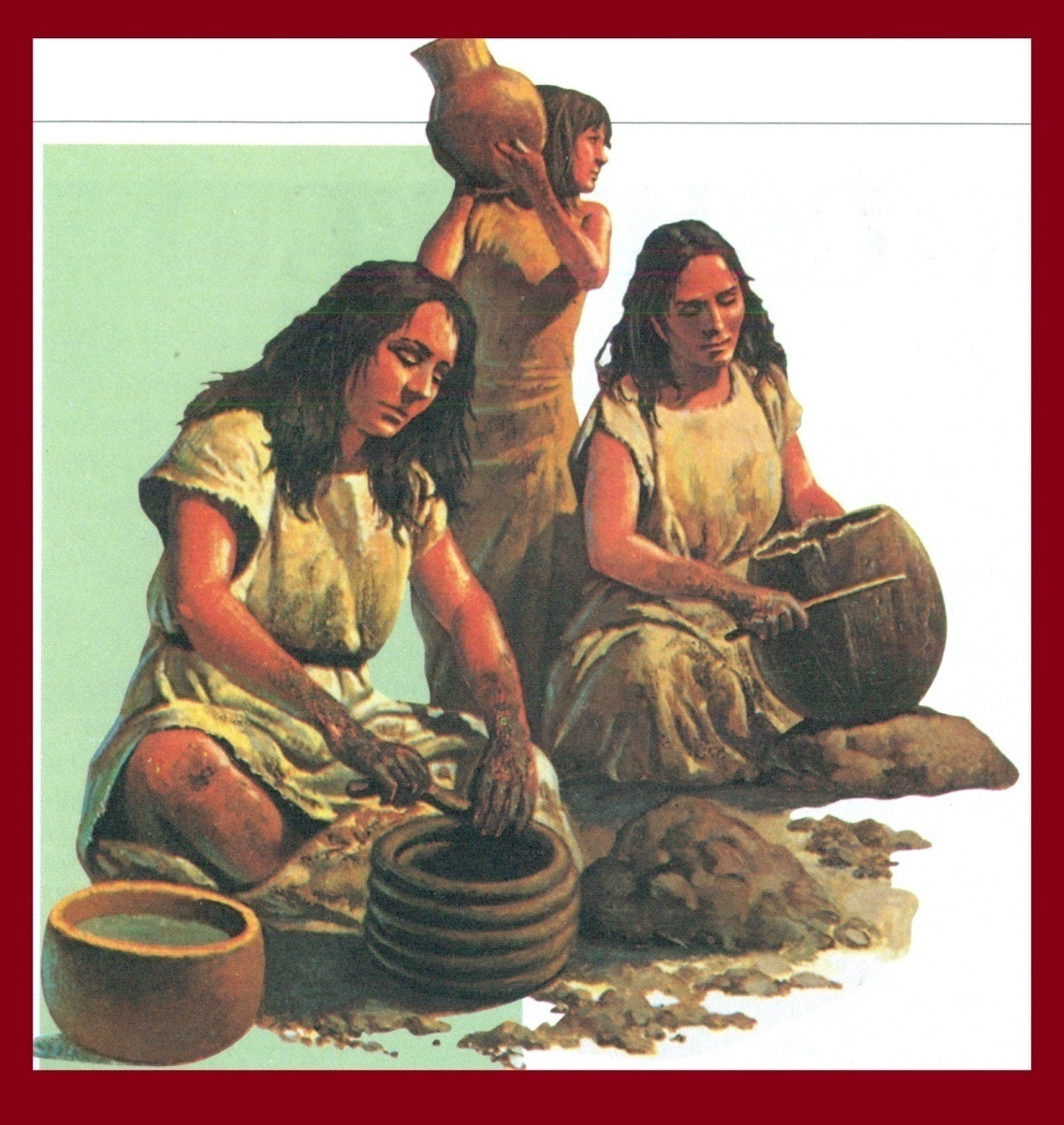 Caratteristica delle comunità neolitiche fu la fabbricazione di grandi recipienti di argilla, adatti alla conservazione dei cereali. I primi vasi venivano modellati interamente a mano e la loro produzione faceva parte dell’attività domestica delle donne.
Fonti dirette
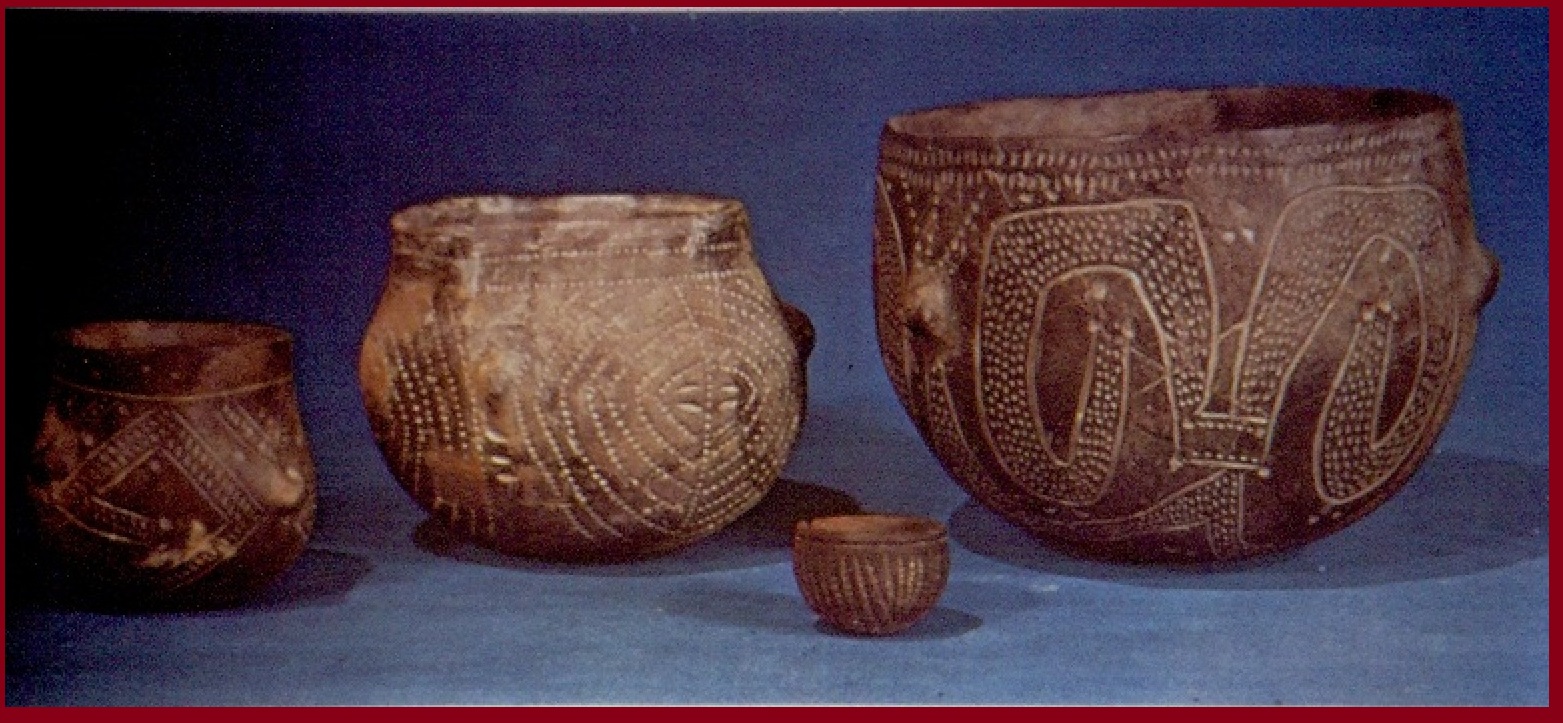 Vasi neolitici modellati a mano
La produzione artigianale di vasi
Ipotesi
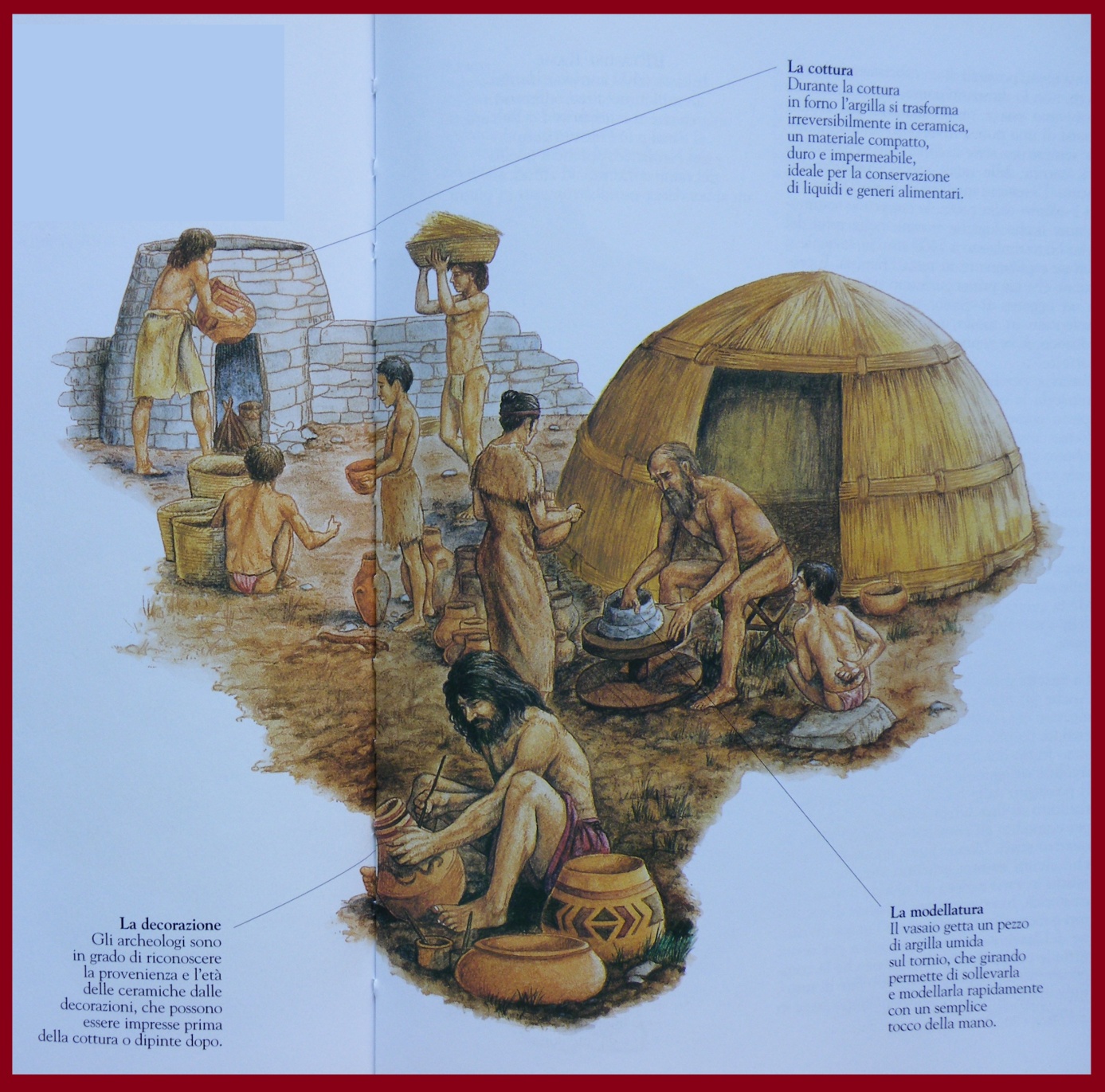 Con l’introduzione della ruota per vasaio, i vasi cominciarono ad essere prodotti da artigiani uomini. Un solo specialista era ora in grado di soddisfare facilmente le esigenze di un villaggio di circa duecento abitanti e il prodotto della sua abilità veniva barattato con i prodotti degli altri.
Fonti indirette
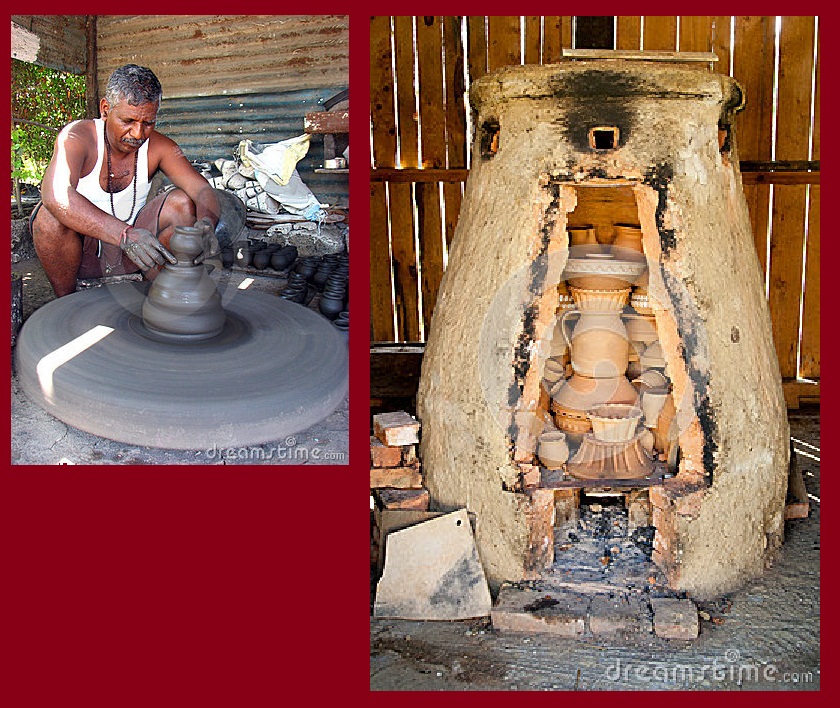 La produzione domestica di cesti
Ipotesi
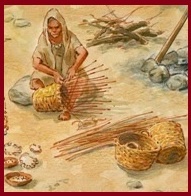 Le donne si occupavano anche della produzione di cesti per la famiglia
Fonti dirette
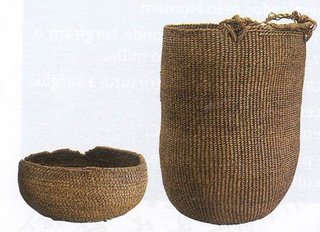 Cesti del neolitico
La produzione artigianale di cesti
Ipotesi
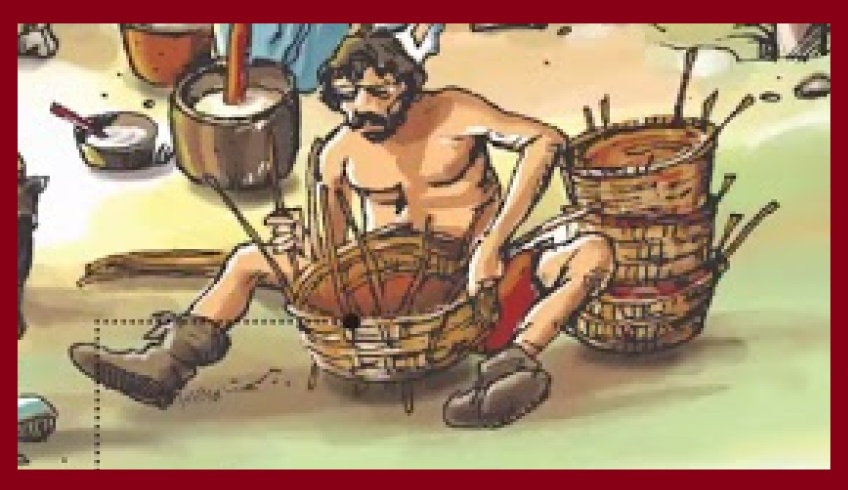 Anche la produzione di cesti diventa un’attività svolta da artigiani uomini che si specializzano in questo lavoro.
Fonti indirette
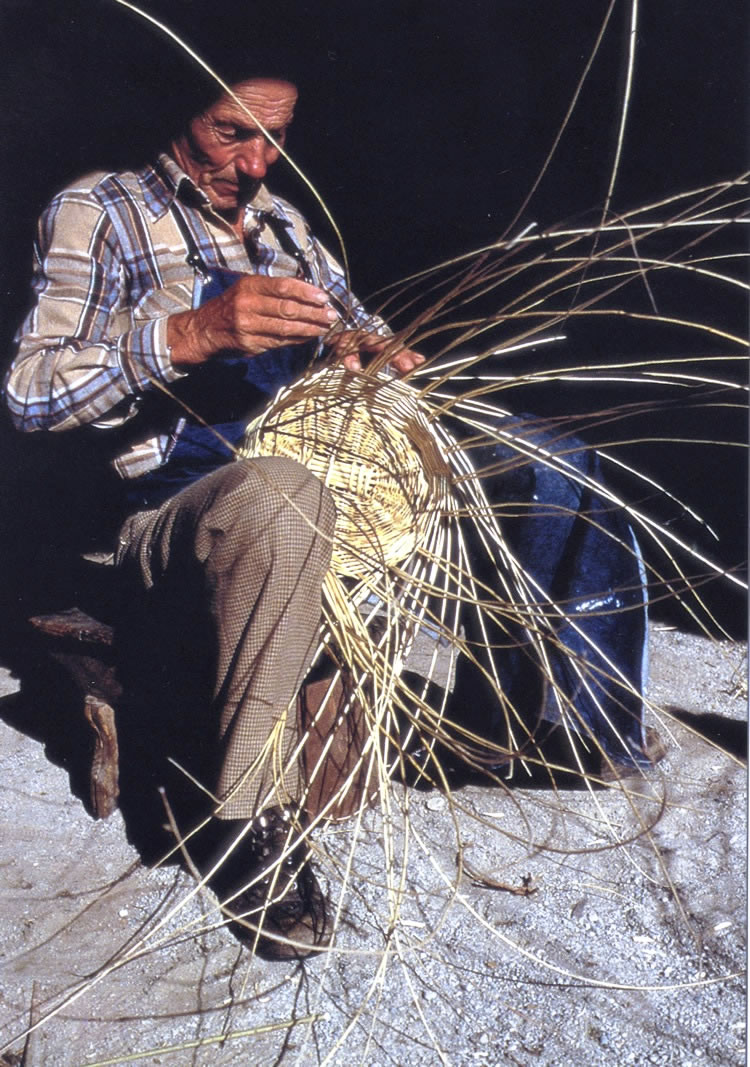 La filatura
Ipotesi
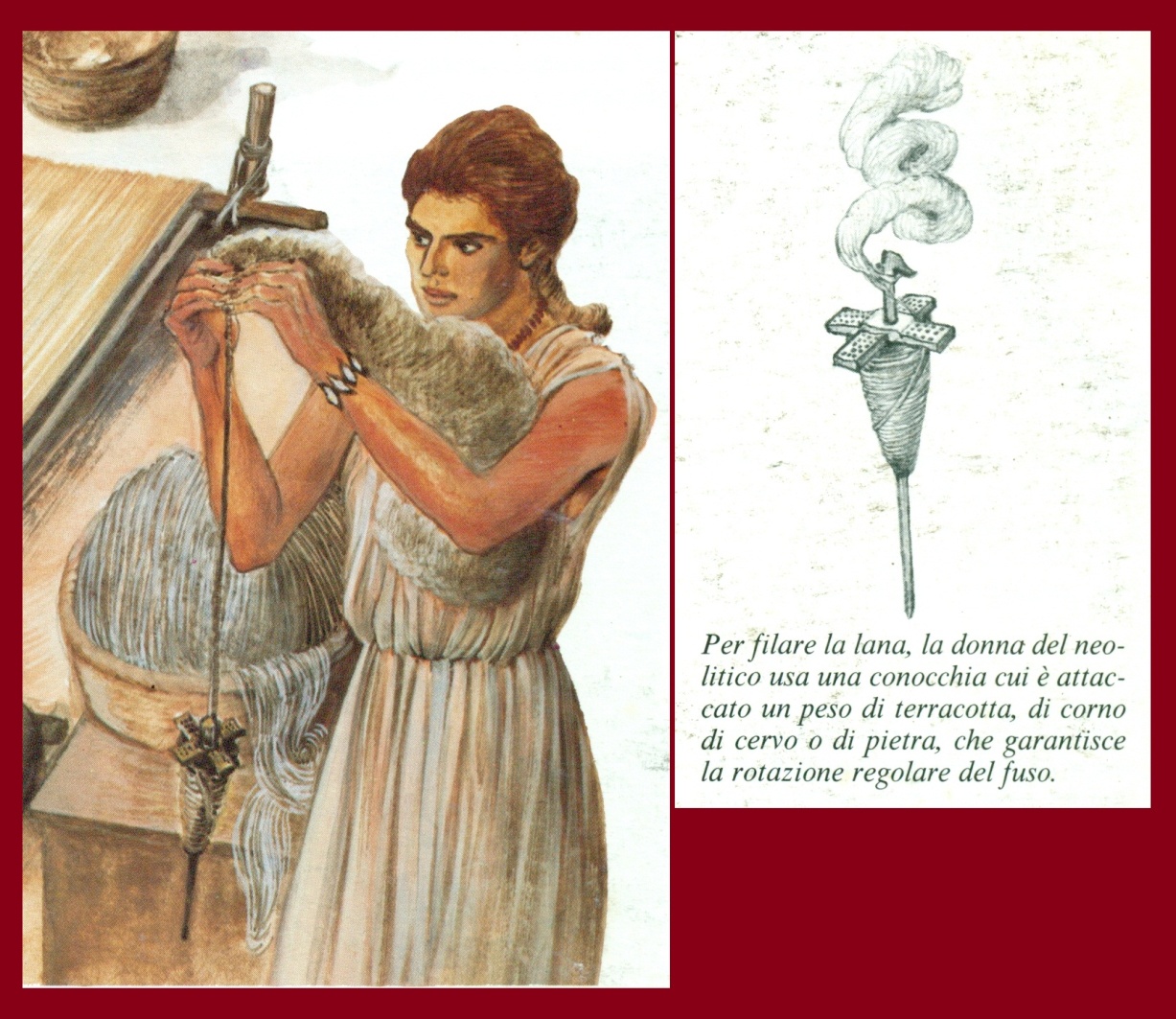 Le donne filavano per l’intera famiglia
Fonti dirette
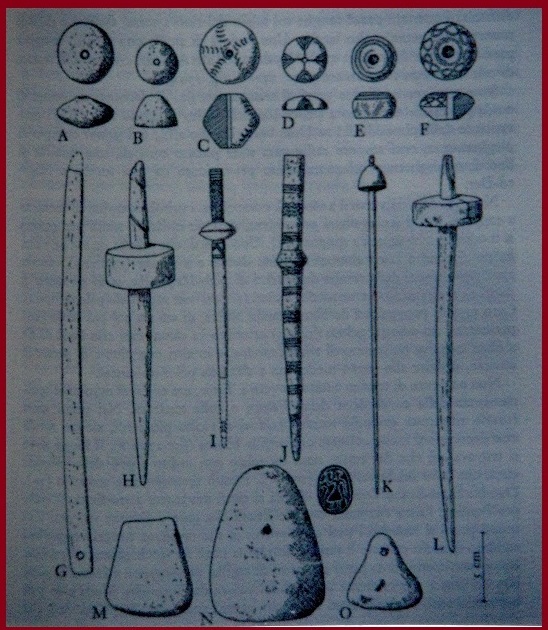 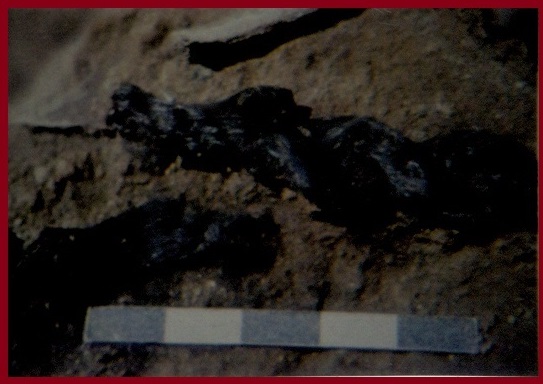 Resti di canapa ritorta
Fusi per filare
Fonti indirette
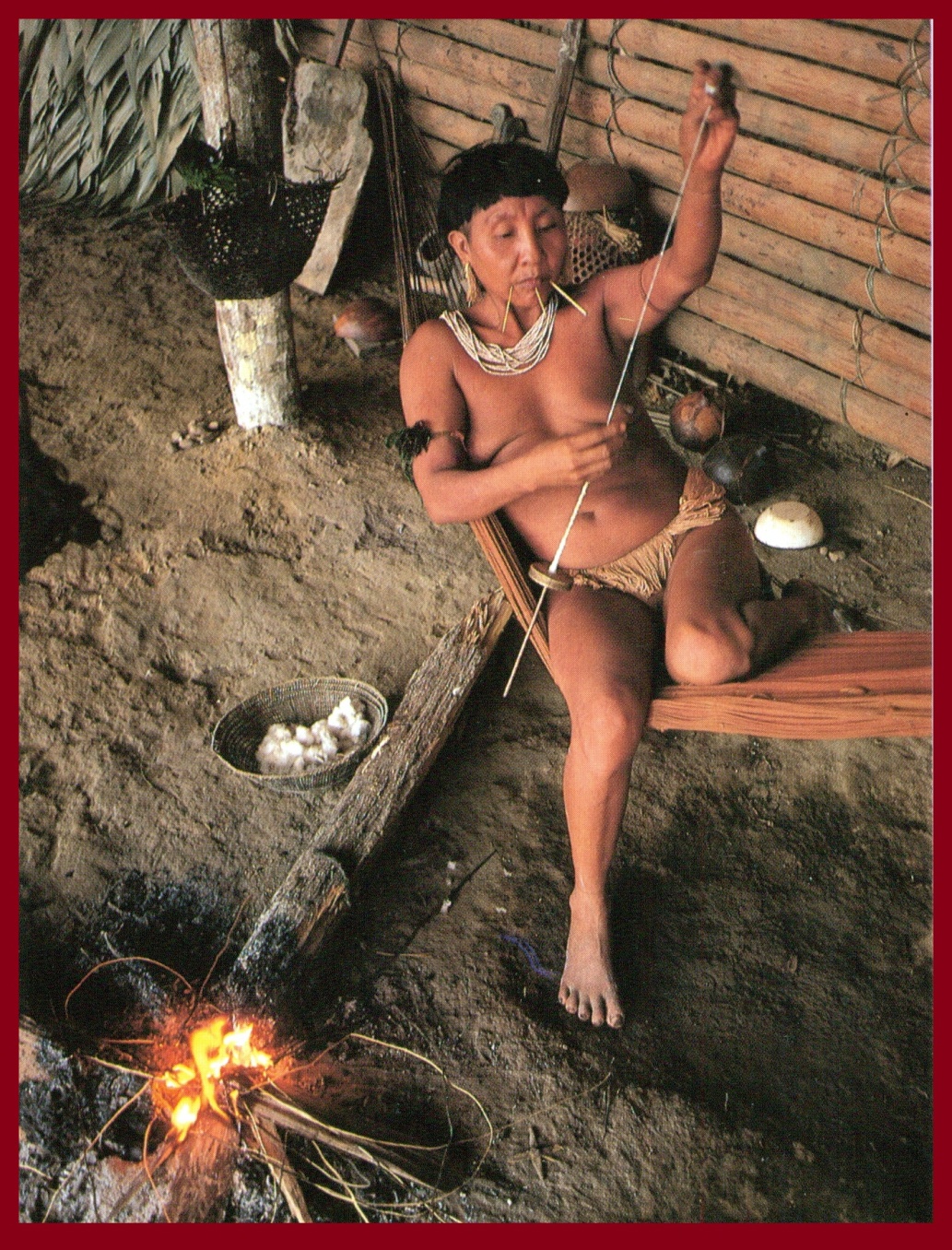 La tessitura domestica
Ipotesi
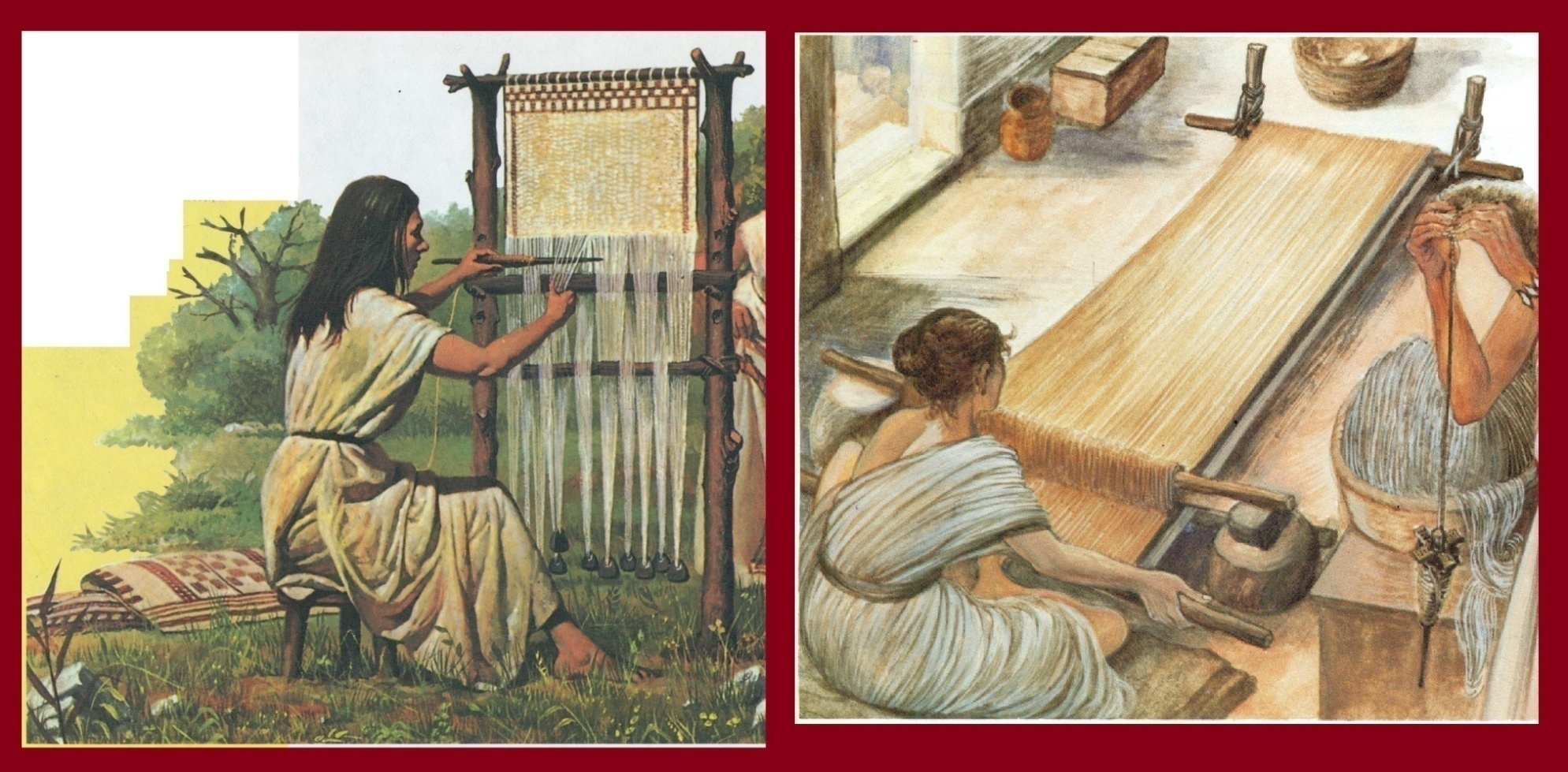 Le donne producevano tessuti per la famiglia utilizzando telai verticali e orizzontali
Fonti indirette
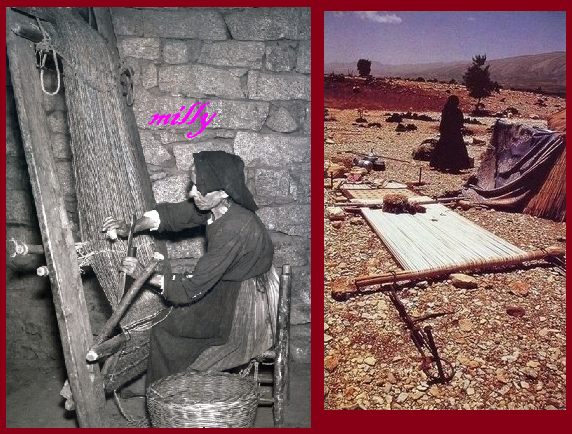 La tessitura artigianale
Ipotesi
Vi erano artigiani uomini che producevano tessuti per tutto il villaggio
Fonti indirette
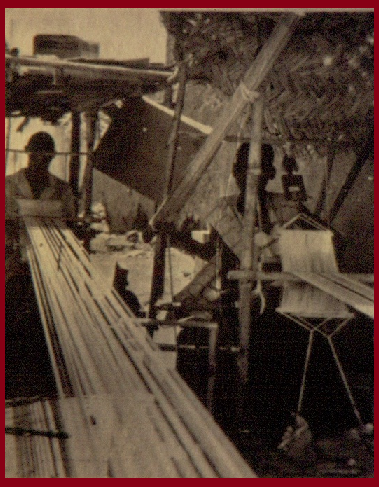 L’artigianato del legno
Ipotesi
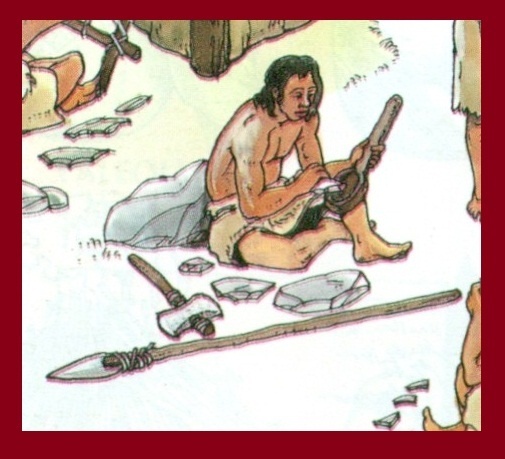 La lavorazione del legno era un’attività volta da artigiani uomini
Fonti dirette
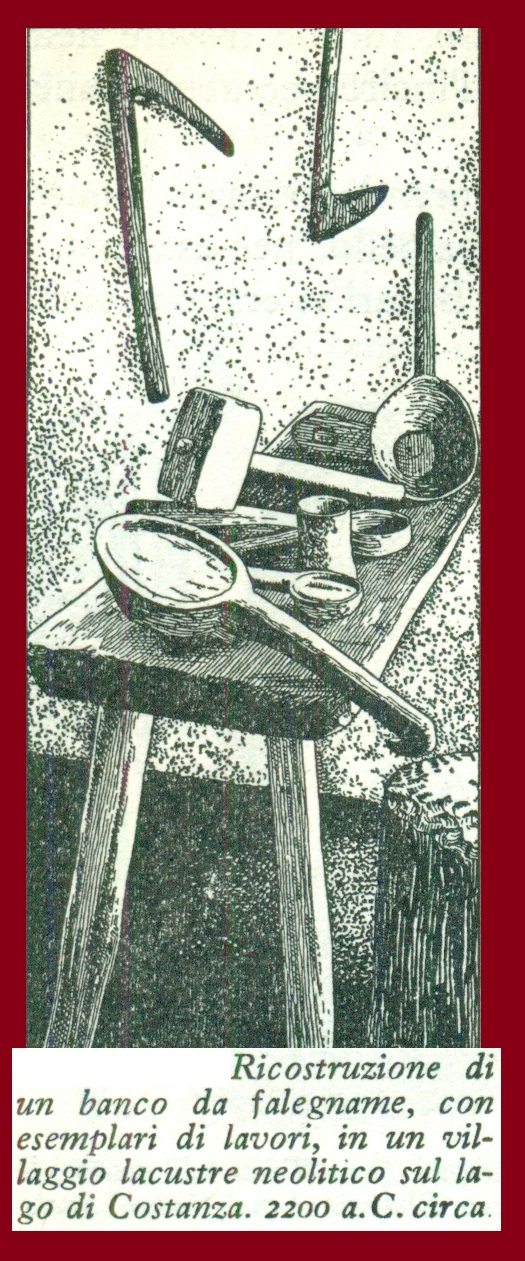 Gli insediamenti
Ipotesi
Poiché divennero sedentarie, le comunità di agricoltori costruirono delle vere e proprie case. Esse erano naturalmente molto diverse a seconda delle zone in cui erano costruite, in quanto diversi erano i materiali utilizzabili: legno, pietra, fango seccato. La forma delle case poteva essere circolare, rettangolare o di altro tipo.
Le case mesopotamiche erano di argilla impastata con paglia, mentre la pietra, più rara, poteva essere usata solo per le fondamenta ed il legno per la copertura.
Le case costruite in zone paludose o di acqua poco profonda (laghi, fiumi) poggiavano su pali ed erano interamente in legno. Queste abitazioni, dette palafitte, costituivano una difesa contro gli animali selvatici.
Nelle zone in cui la pietra era abbondante, questo materiale veniva usato per costruire interamente le case.
Di solito, le case non erano isolate ma raggruppate in villaggi le cui caratteristiche cambiavano da una zona all’altra.
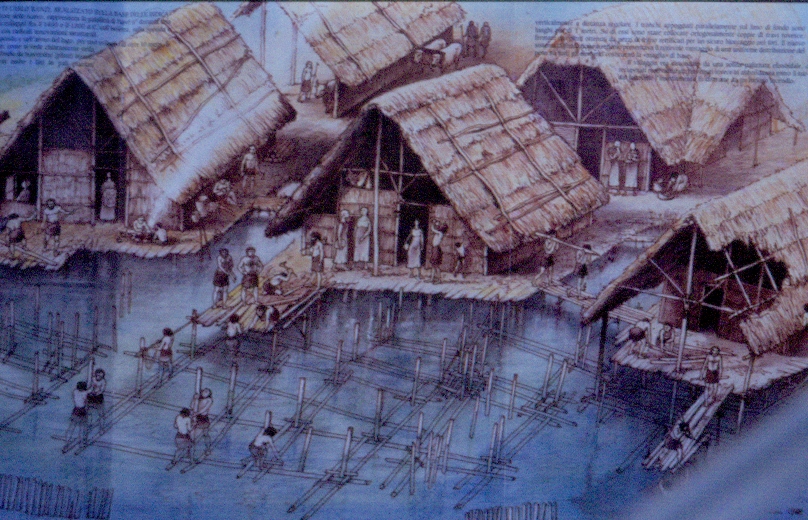 Ipotesi
Ricostruzione di un villaggio palafitticolo
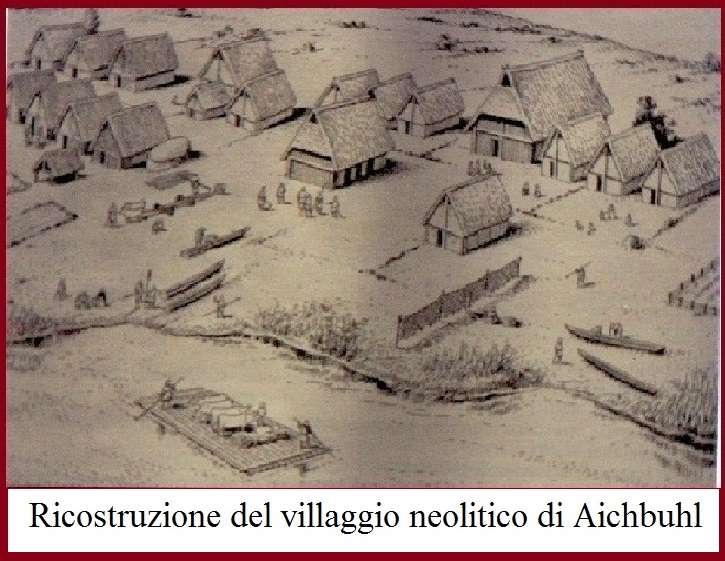 Ricostruzione del villaggio neolitico di Aichbuhl
Le miniere di selce
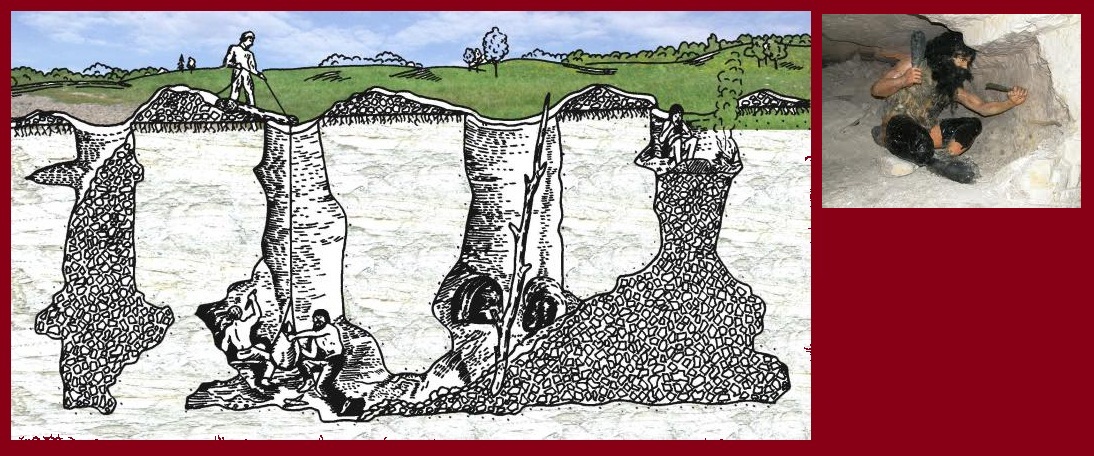 Ipotesi
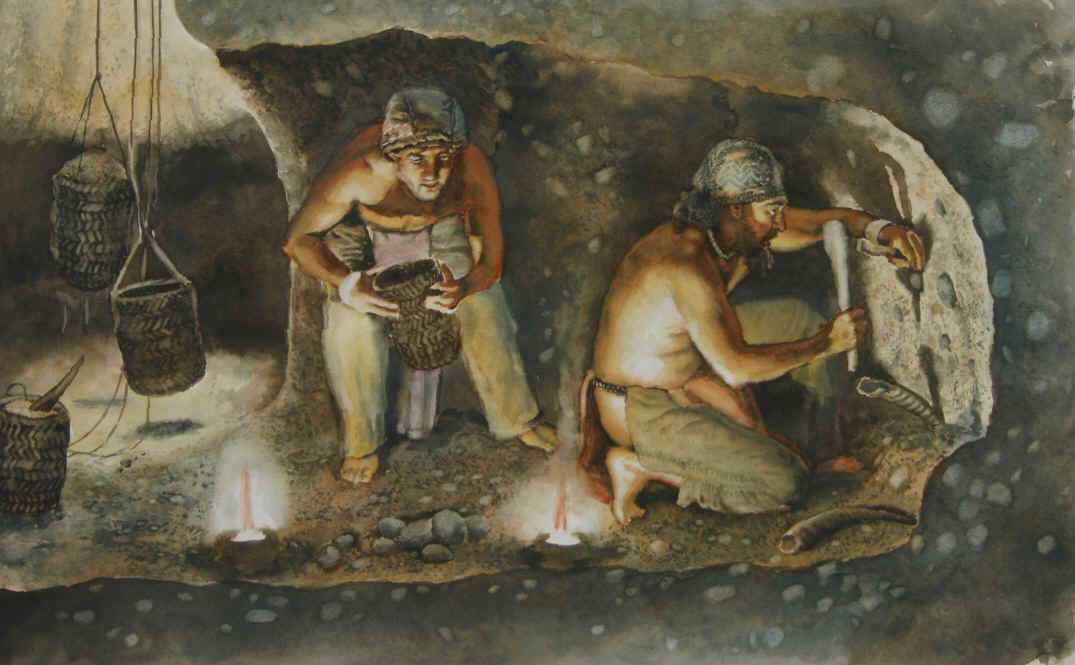 Alcuni gruppi neolitici scavavano pozzi profondi anche più di 20 metri, costruivano armature di legno, per impedire che la terra franasse, ed aprivano delle gallerie orizzontali sottoterra. 
La selce estratta veniva scambiata con prodotti agricoli.
Il commercio
Fonti indirette
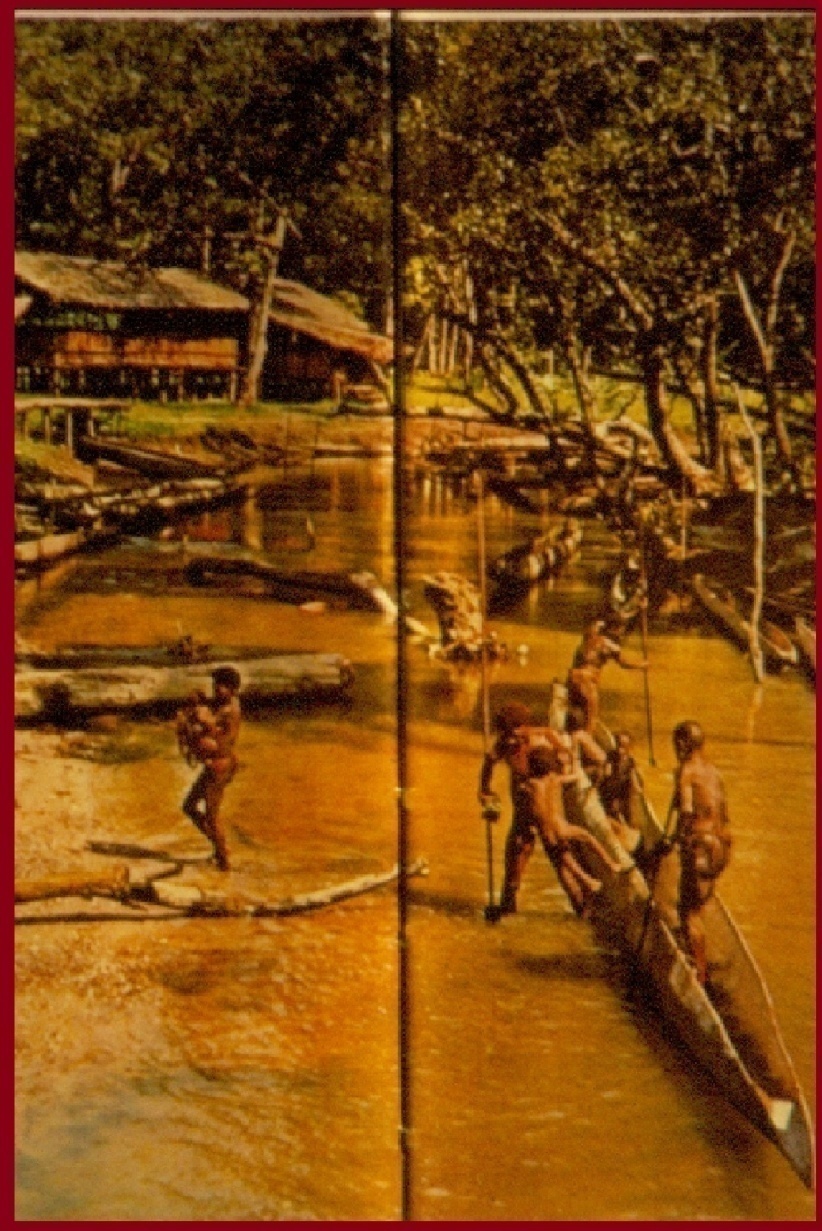 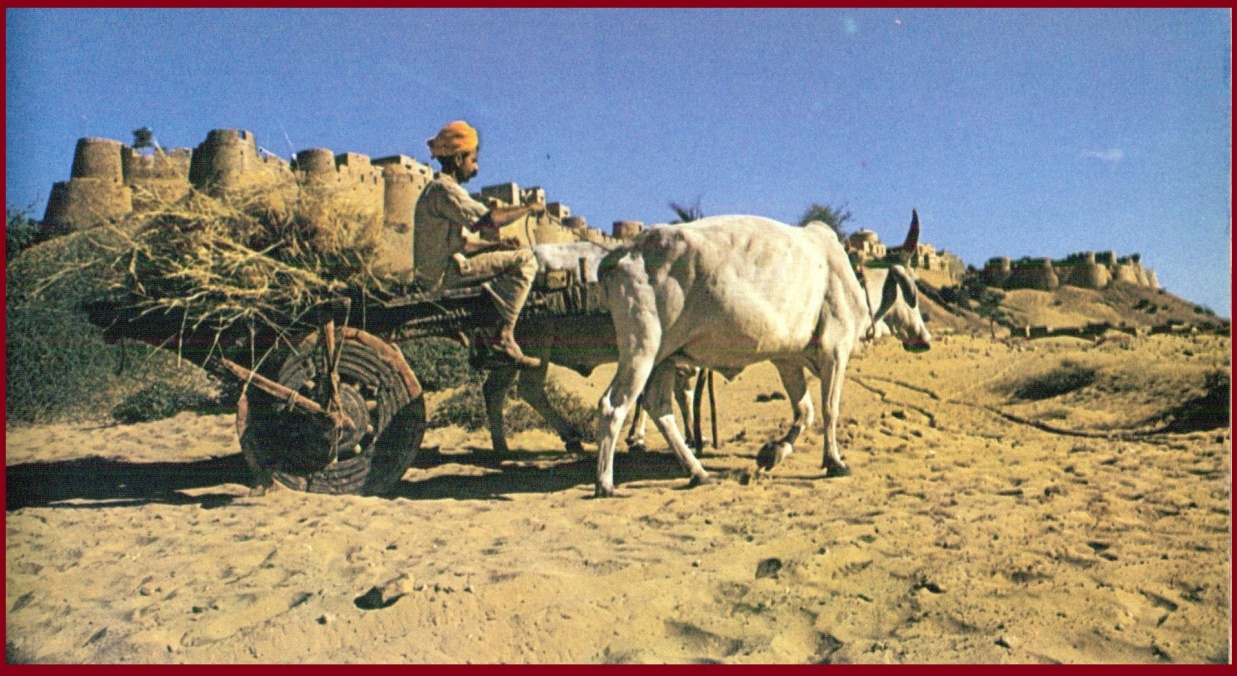 Carro agricolo del Rajastan (India)
Popolazione della Nuova Guinea che fa uso di canoe
La società
Ipotesi
Le comunità del neolitico erano divise in clan totemici, formati da gruppi di famiglie che si riconoscevano in un antenato comune. Le famiglie conducevano una vita in larga parte autonoma, ognuna sotto la guida di un capofamiglia o patriarca, che era il genitore maschio più anziano. La famiglia, composta da 20-30 persone, comprendeva il patriarca, la moglie, i figli, le mogli dei figli e i nipoti.
Le decisioni più importanti, riguardanti la comunità, venivano prese dai più anziani del villaggio.
Fonti dirette
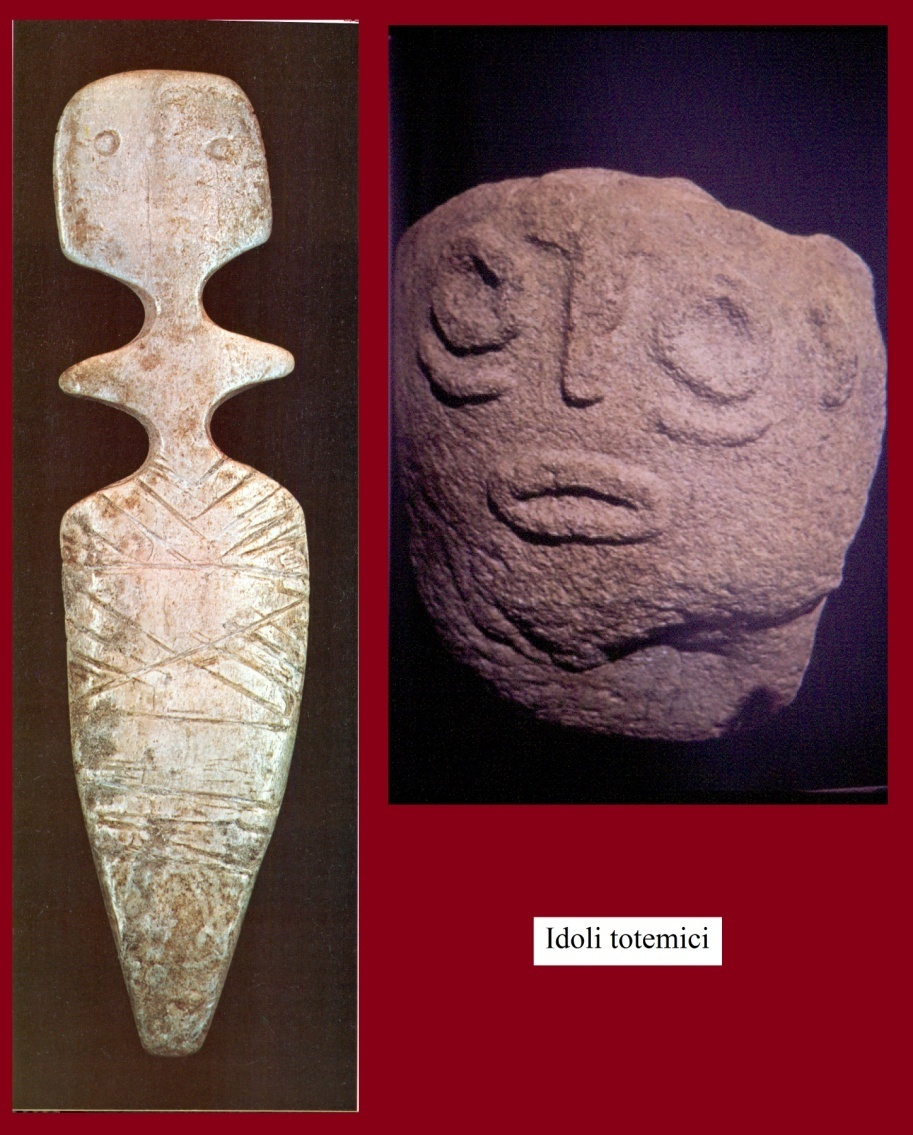 Fonti indirette
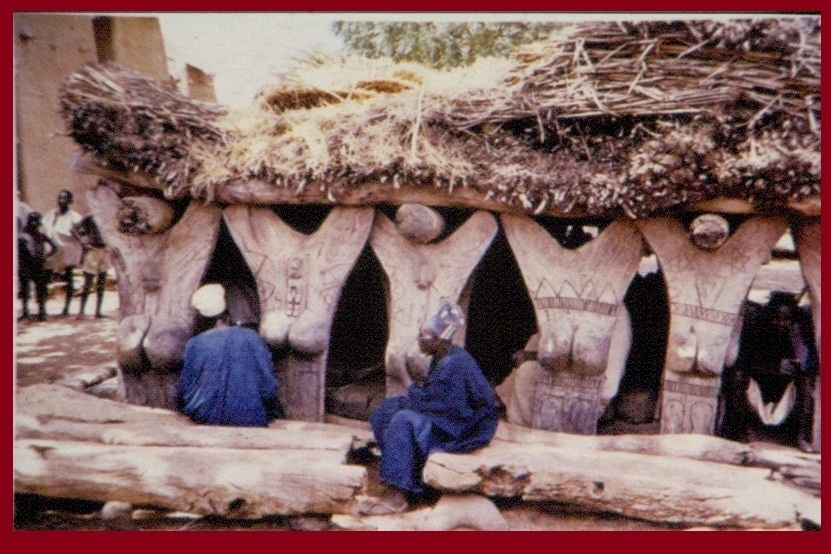 Anziani di un villaggio dei Dogon riuniti sotto il “togu na” o “grande riparo”. Il “Consiglio degli anziani” ha il compito di prendere le decisioni che riguardano l’intero villaggio.
La religione
Ipotesi
La nuova civiltà dell’agricoltura sviluppa un particolare senso religioso. La vita dell’uomo dipende, ora, dalle condizioni climatiche e dall’avvicendamento delle stagioni, perciò egli venera i corpi celesti e, in particolare, il Sole.
A questa religione degli astri e del Sole, è collegata la grande diffusione dei monumenti megalitici (menhir, dolmen, cromlech) che, nel terzo millennio a.C., si estende in tutta Europa. Questi giganteschi monumenti avevano, generalmente, funzioni funebri (tombe) o religiose (altari o luoghi di riunione), ma erano anche un punto di orientamento per conoscere la posizione degli astri nel corso del giorno o in determinati periodi dell’anno.
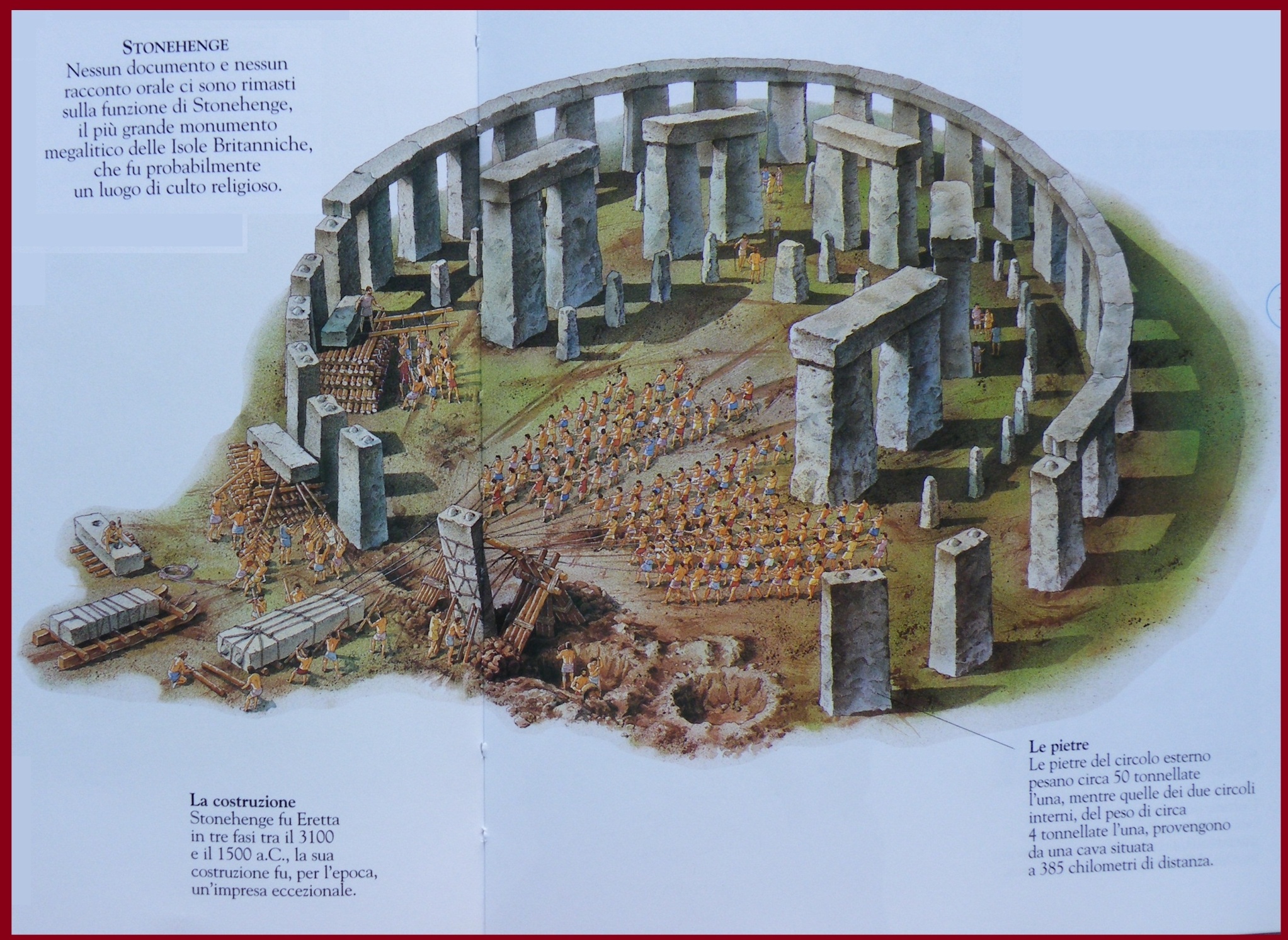 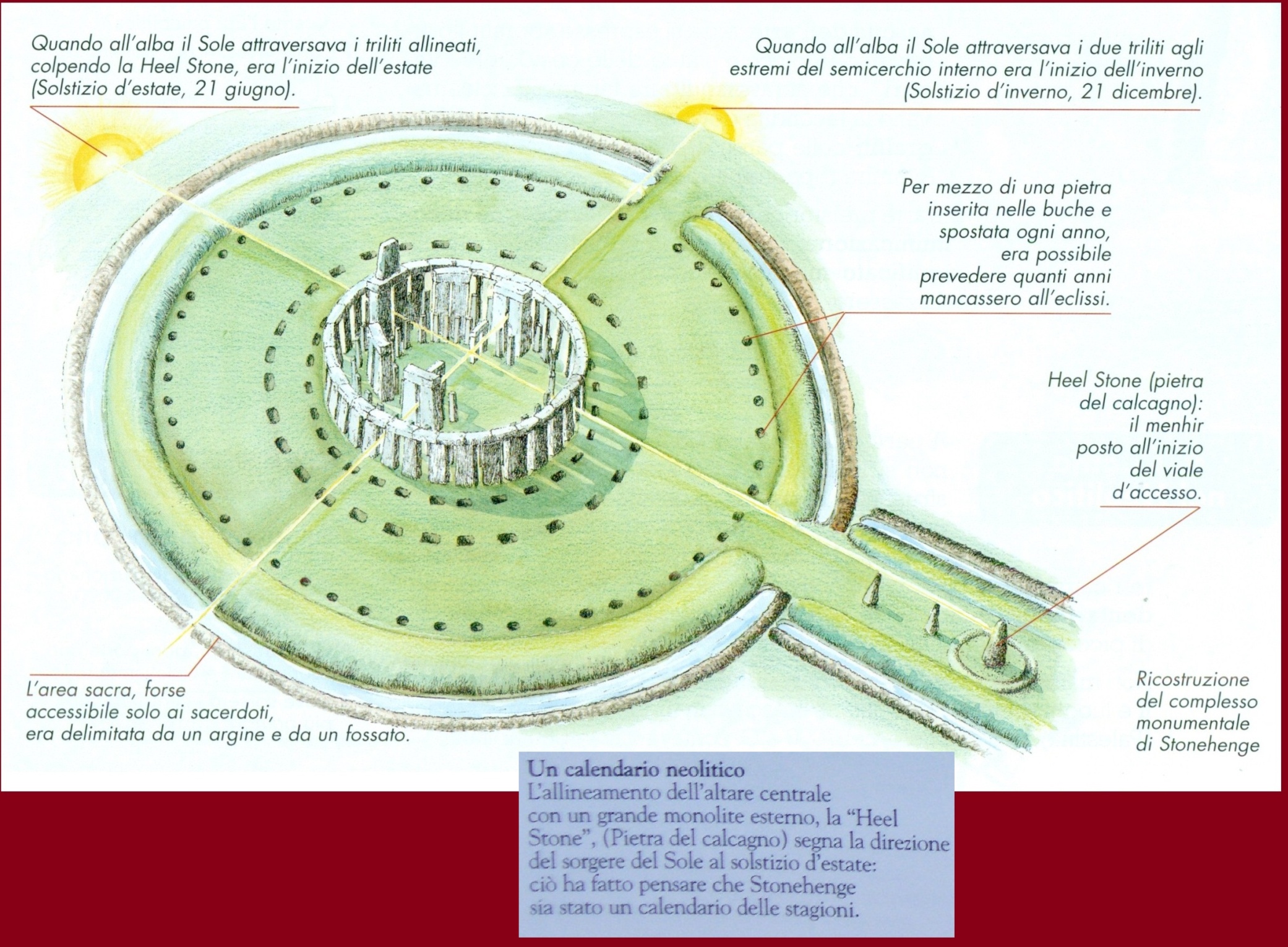 Ipotesi
Accanto alla religione degli astri, si sviluppano anche culti collegati alla procreazione degli animali e alla fertilità della terra. Appaiono, quasi ovunque, il culto del toro e quello della dea-madre.
Il culto dei morti
Ipotesi
Alcune popolazioni del neolitico seppellivano i morti sotto o accanto alla casa, oppure in luoghi speciali chiamati necropoli; altre, invece, usavano cremare i cadaveri e conservarne le ceneri.
Gli uomini del neolitico avevano cura dei morti, probabilmente perché temevano che il defunto, privato della vita, potesse nutrire risentimento verso i sopravvissuti, oppure perché desideravano avere ancora l’aiuto  e il conforto che il defunto aveva saputo dare loro mentre era in vita.
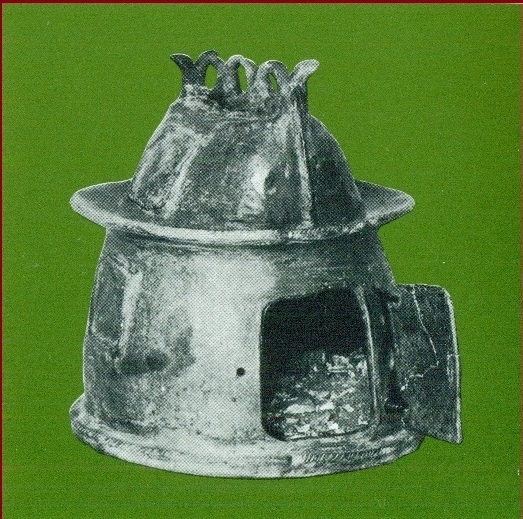 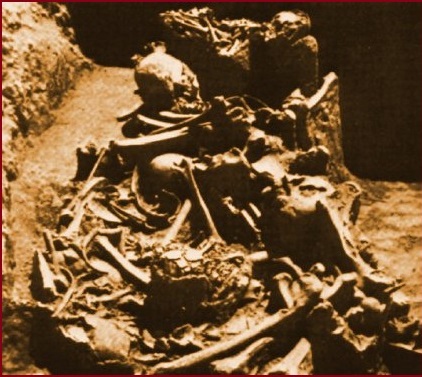 Scheletri trovati sotto il pavimento di una casa di Catal Huyuk
Urna di terracotta contenente le ceneri di un morto (necropoli di Bisenzio, Viterbo)
Fonti dirette